Prawo ochrony środowiska
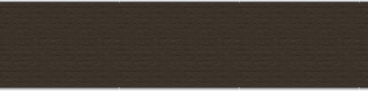 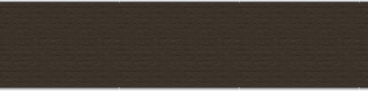 dr Małgorzata Kozłowska
Instytut Nauk Administracyjnych
Zakład Prawa Administracyjnego
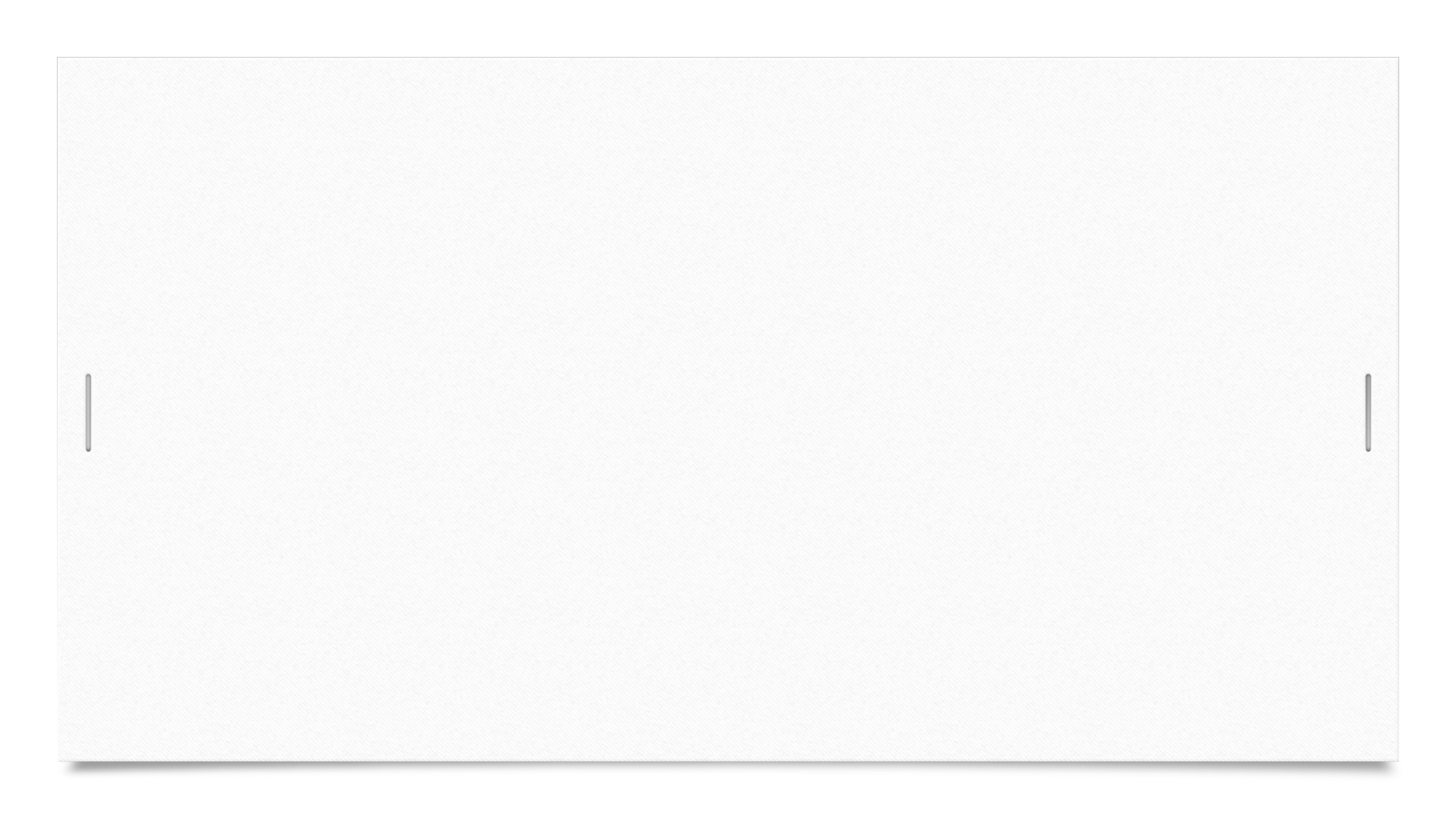 Plan ćwiczeń nr 5
Zielone płuca polski
Park krajobrazowy – pojęcie i ograniczenia związane z użytkowaniem
Pojęcie/zadania/organy/przychody własne parku narodowego
Pomnik przyrody
Rezerwaty przyrody – pojęcie i ograniczenia związane z użytkowaniem
Otulina
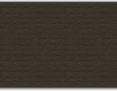 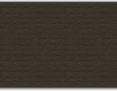 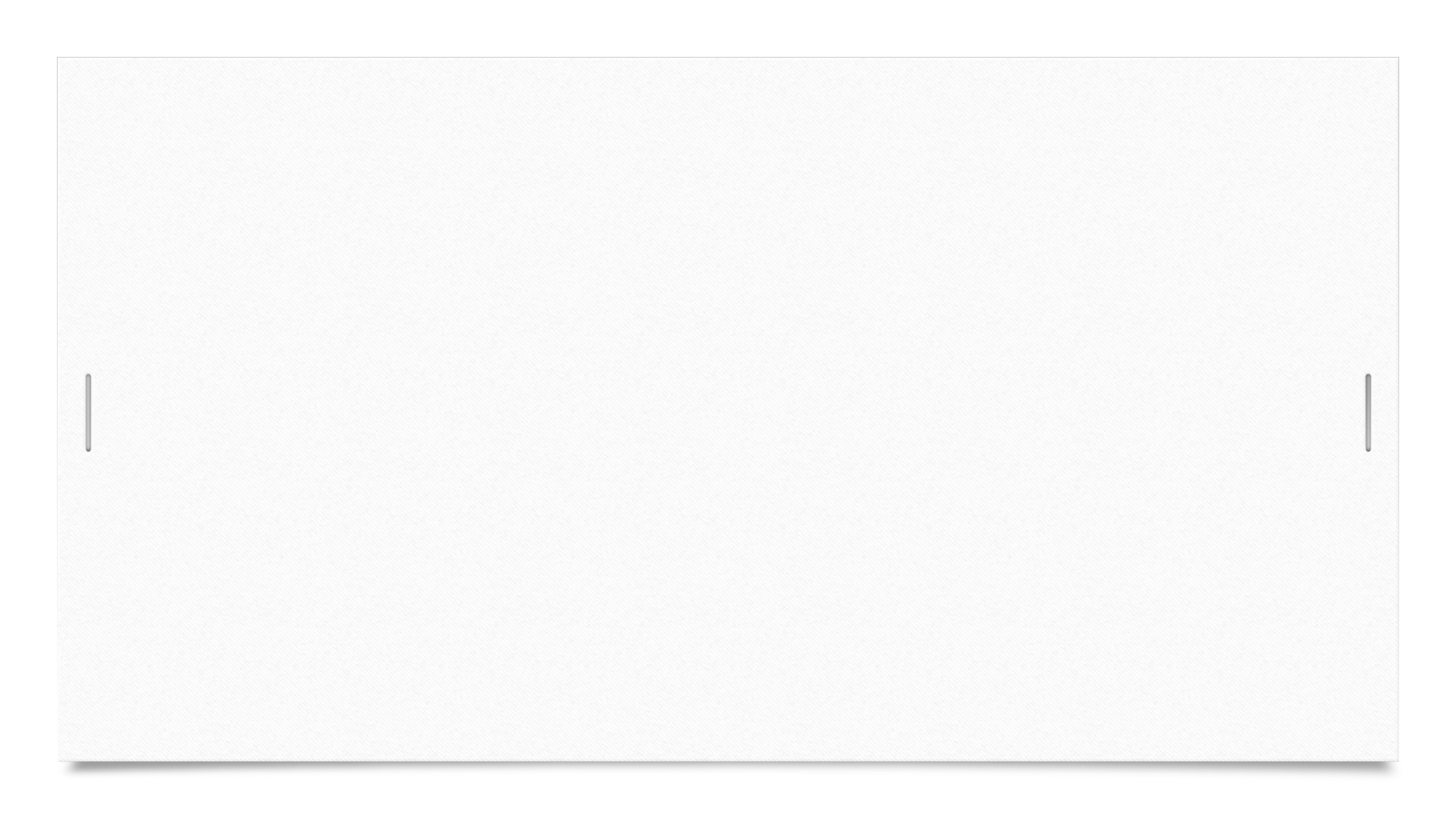 REGULACJA: Deklaracja Sejmu Rzeczypospolitej Polskiej z dnia 16 września 1994 r. w sprawie obszaru "Zielone Płuca Polski (M.P.1994.53.446 z dnia 1994.09.30)
Porozumienie dziewięciu wojewodów oraz przewodniczących sejmików samorządowych z województw: białostockiego, ciechanowskiego, elbląskiego, łomżyńskiego, olsztyńskiego, ostrołęckiego, siedleckiego, suwalskiego i toruńskiego, które obejmują zwarty obszar północno-wschodniej Polski, stanowiący około 18% powierzchni kraju, dotyczy obszaru nazwanego "Zielonymi Płucami Polski”.
Ze względu na unikalną w skali kraju koncentrację walorów przyrodniczych o znaczeniu europejskim, stosunkowo małą degradację środowiska oraz aktualnie pełnione i perspektywiczne funkcje gospodarcze i społeczne - ochrona i rozwój tych obszarów jest ważnym obowiązkiem ogólnonarodowym, którego wypełnianie powinno znajdować się pod szczególną opieką Państwa.W związku z tym Sejm Rzeczypospolitej Polskiej uznaje obszar "Zielonych Płuc Polski" za region, w którym należy konsekwentnie przestrzegać zasad ekorozwoju, co stanowić będzie właściwą realizację uchwały Sejmu Rzeczypospolitej Polskiej z 10 maja 1991 r. w sprawie polityki ekologicznej Państwa, a także wychodzić będzie naprzeciw zaleceniom Szczytu Ziemi RIO'92.
Zielone płuca polski
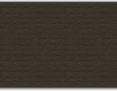 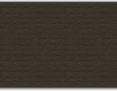 Zielone Płuca Polski (ZPP)
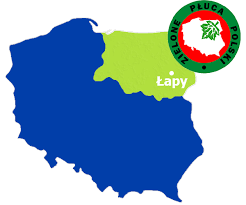 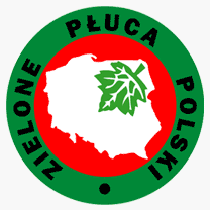 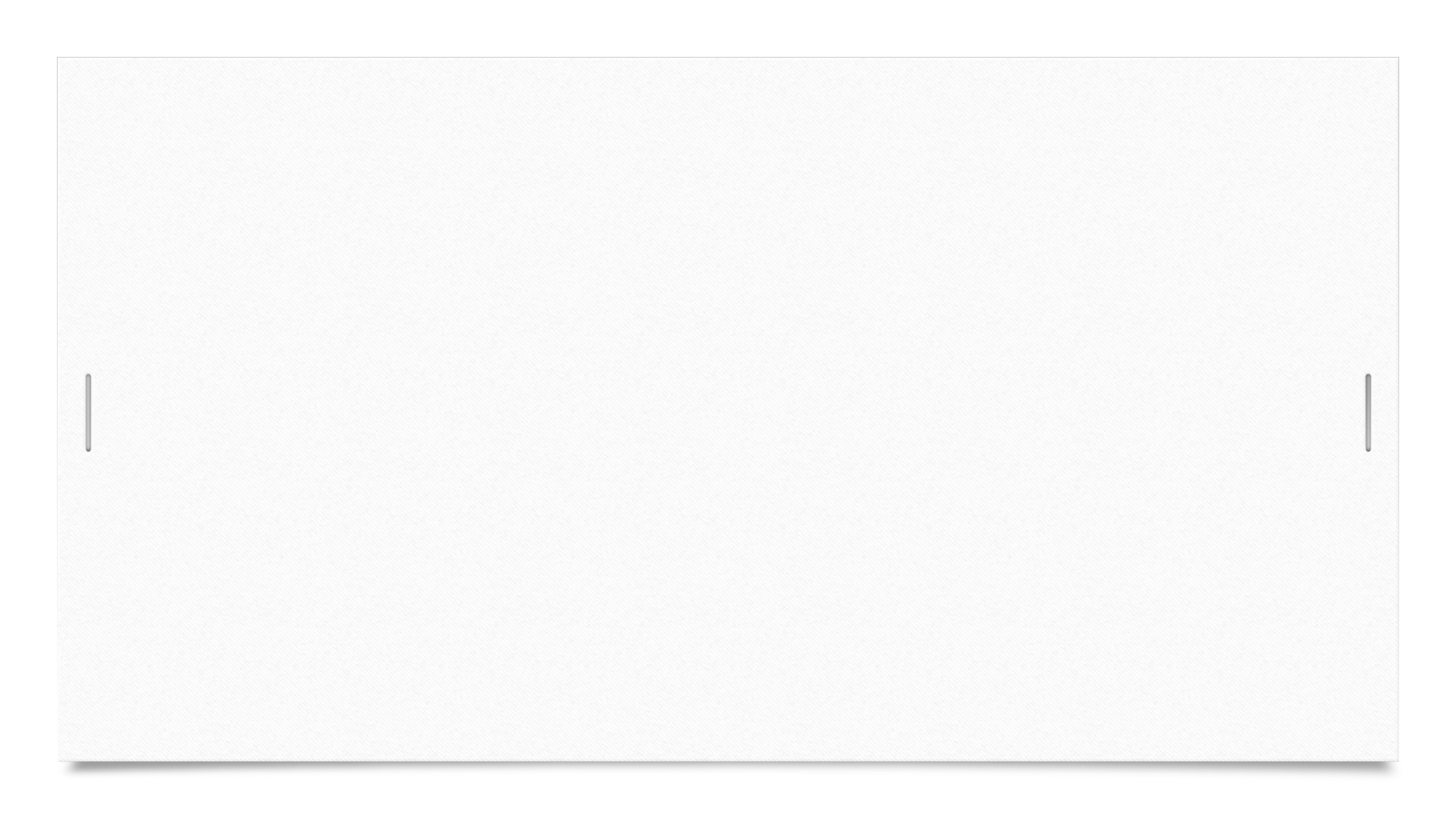 Obszar funkcjonalny o wysokich walorach przyrodniczych, znajdujący się w północno-wschodniej części kraju, na terenie 5 województw 57 powiatów oraz 379 gmin. Jego powierzchnia wynosi 63 234 km², co stanowi 20,2% powierzchni Polski. Idea sformułowana w 1983 r. zakładała integrację ochrony środowiska z rozwojem gospodarczym i postępem cywilizacyjnym na terenie północno-wschodniej Polski. W Białowieży 13 maja 1988 r. zostało podpisane porozumienie ówczesnych pięciu województw w sprawie kompleksowej ochrony i ekorozwoju regionów. Od 21 grudnia 1990 r. do porozumienia przystąpiła Narodowa Fundacja Ochrony Środowiska, a w kolejnych latach Ministerstwo Środowiska i NFOŚiGW. Sejm 14 września 1994 r. przyjął Deklarację w sprawie obszaru ZPP, w której uznał go za region, w którym należy konsekwentnie przestrzegać idei ekorozwoju. 28 września 2005 roku została ustanowiona Fundacja Zielone Płuca Polski oraz został przyjęty Statut Fundacji. W 1996 r. rozpoczęło promocję produktów, usług oraz inicjatyw wychodzących naprzeciw głównym założeniom ZPP. W tym celu powołana została do życia Kapituła Znaku Promocyjnego, która przyznaje to prestiżowe wyróżnienie. O jego nadanie mogą ubiegać się przedsiębiorstwa, instytucje i osoby prawne, które swoją działalność prowadzą na terenie Zielonych Płuc Polski w zgodzie z zasadami zrównoważonego rozwoju.
Tereny obejmujące ZPP to m.in.:
Nizina Północnopodlaska,
Puszcza Knyszyńska,
Puszcza Białowieska,
Dolina Biebrzy,
Pojezierze Mazurskie
Źródło: M. Maciantowicz, Zielone Płuca Polski, Encyklopedia leśna, https://www.encyklopedialesna.pl/haslo/zielone-pluca-polski-zpp/, dostęp: 18.09.2021
Zielone płuca polski
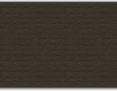 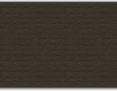 Zielone Płuca Polski (ZPP)
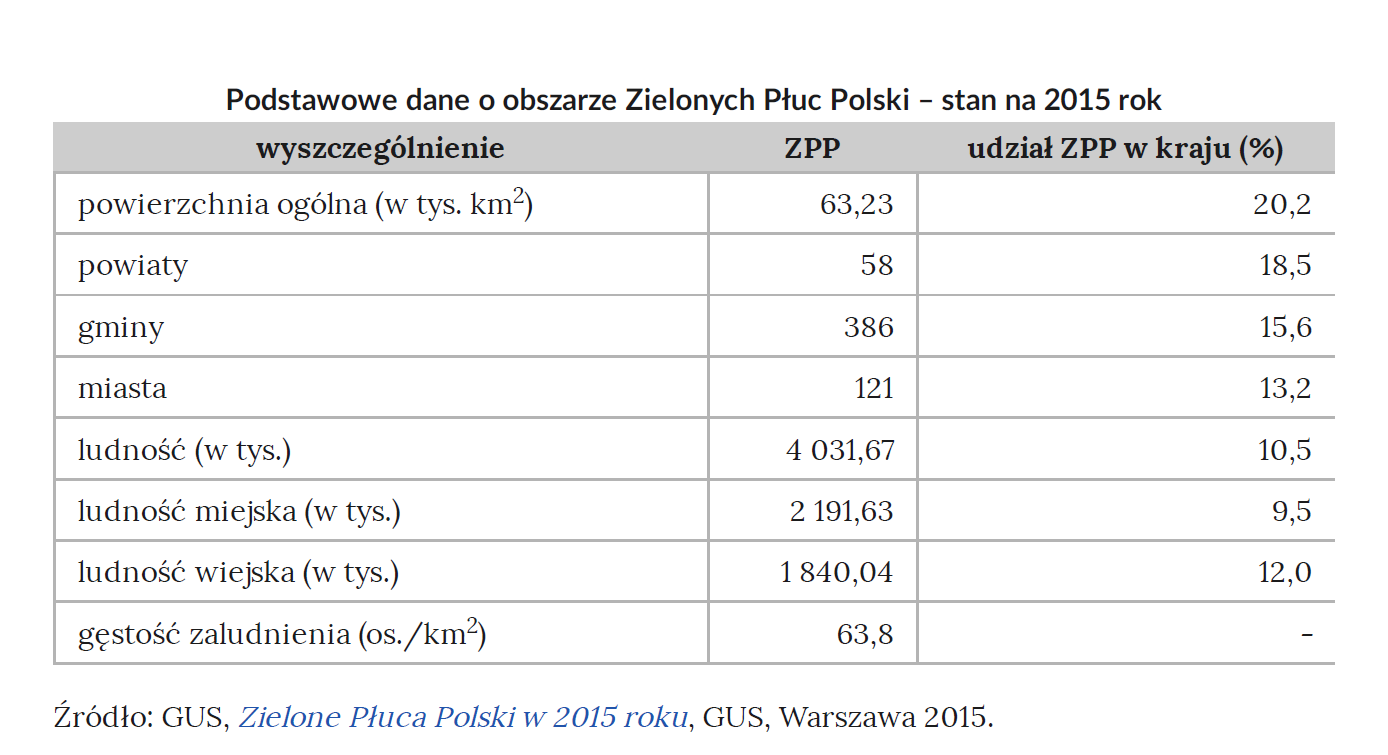 Zielone Płuca Polski (ZPP)
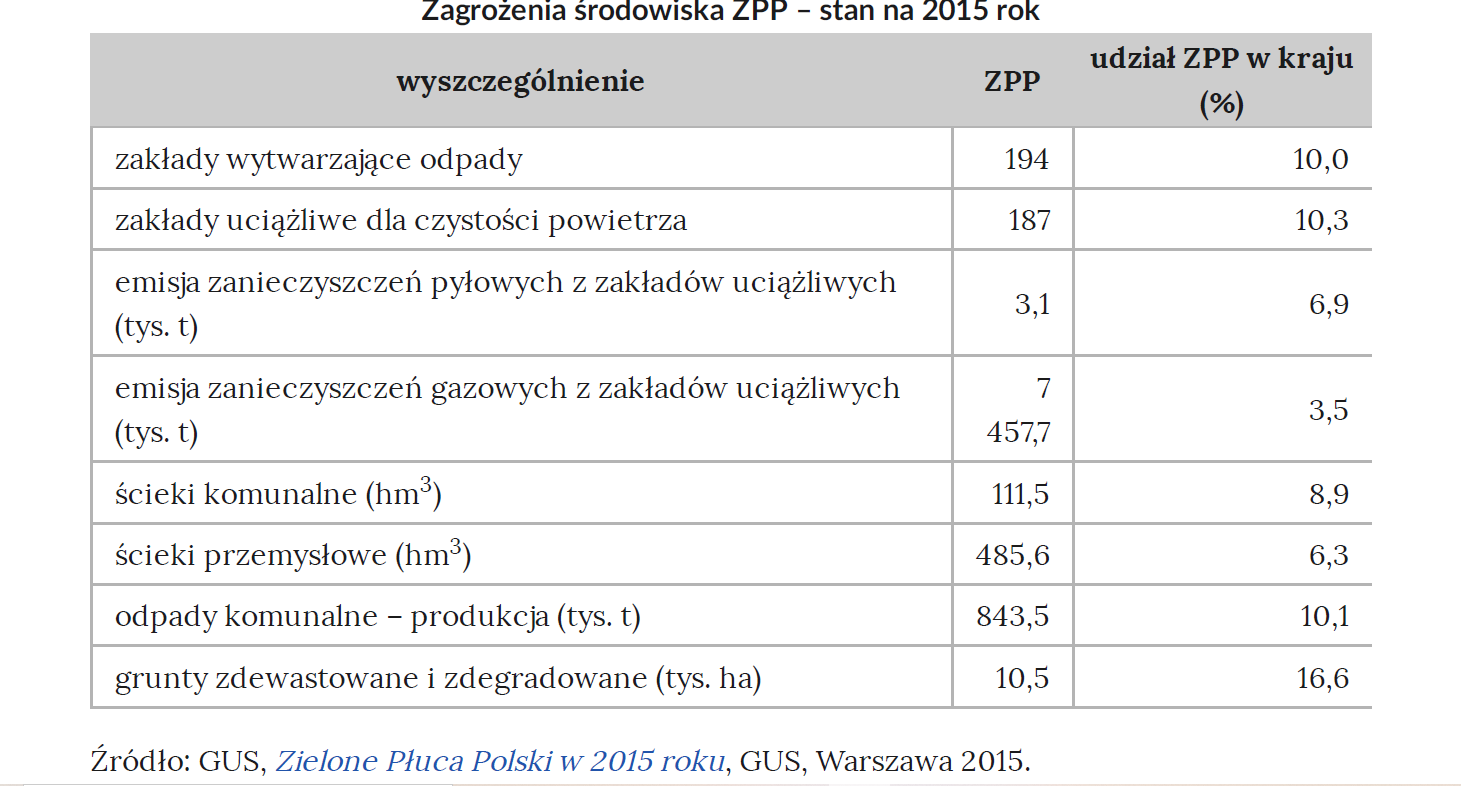 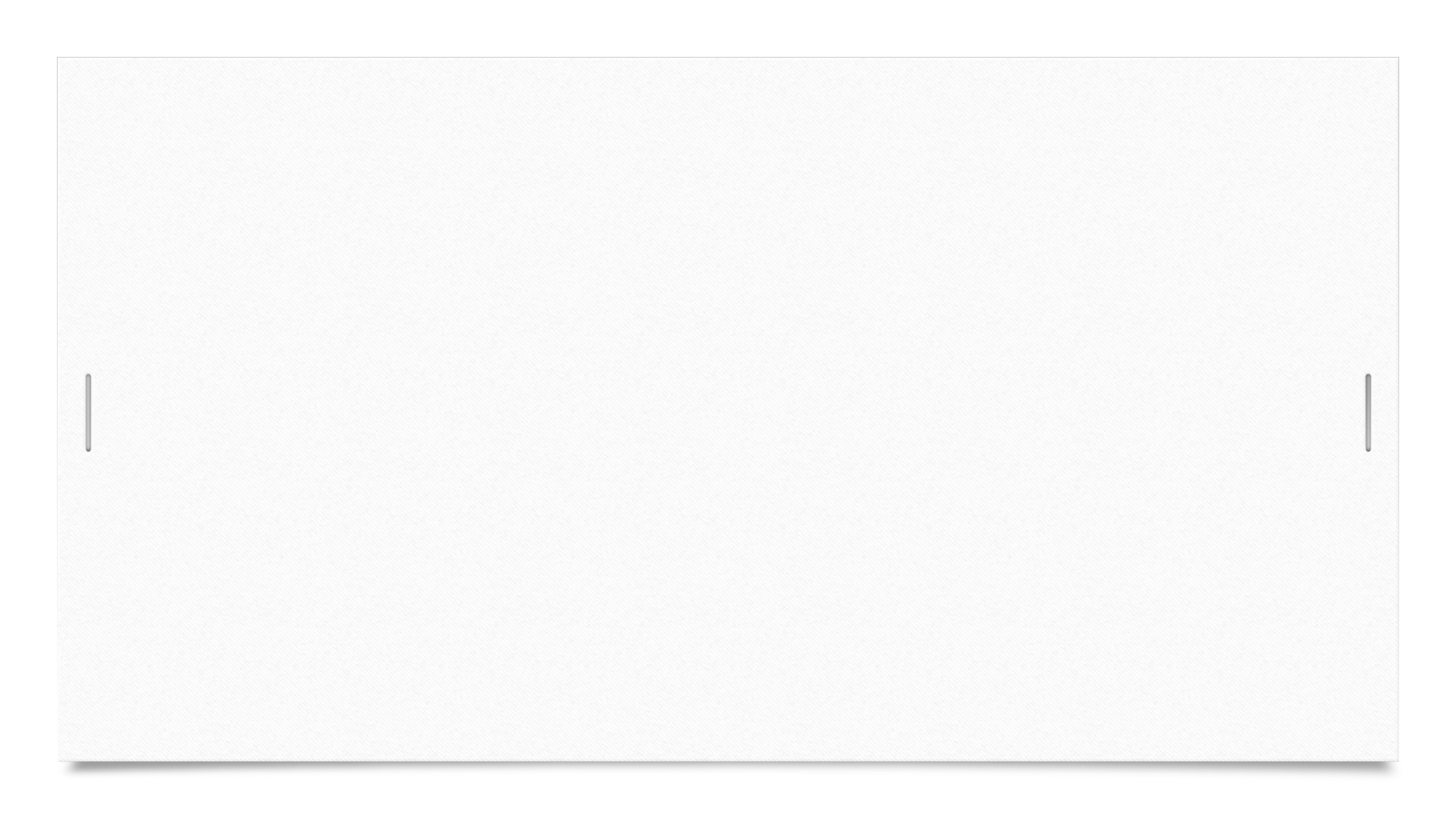 REGULACJA: ustawa z dnia 16 kwietnia 2004 r. o ochronie przyrody (Dz.U.2021.1098 t.j. z dnia 2021.06.21 )
Art.  6.  [Katalog form ochrony przyrody]
1. Formami ochrony przyrody są:
3) parki krajobrazowe;

Art.  16.  [Parki krajobrazowe]
1. Park krajobrazowy obejmuje obszar chroniony ze względu na wartości przyrodnicze, historyczne i kulturowe oraz walory krajobrazowe w celu zachowania, popularyzacji tych wartości w warunkach zrównoważonego rozwoju.
2. Na obszarach graniczących z parkiem krajobrazowym może być wyznaczona otulina.
3. Utworzenie parku krajobrazowego lub powiększenie jego obszaru następuje w drodze uchwały sejmiku województwa, która określa jego nazwę, obszar, przebieg granicy i otulinę, jeżeli została wyznaczona, szczególne cele ochrony oraz zakazy właściwe dla danego parku krajobrazowego lub jego części, wybrane spośród zakazów, o których mowa w art. 17 ust. 1, wynikające z potrzeb jego ochrony. Likwidacja lub zmniejszenie obszaru parku krajobrazowego następuje w drodze uchwały sejmiku województwa wyłącznie z powodu bezpowrotnej utraty wartości przyrodniczych, historycznych i kulturowych oraz walorów krajobrazowych na obszarach projektowanych do wyłączenia spod ochrony.
3a. Utworzenie parku krajobrazowego położonego na terenie więcej niż jednego województwa następuje w drodze podjęcia jednobrzmiącej uchwały właściwych sejmików województw.
4. Projekt uchwały sejmiku województwa w sprawie utworzenia, zmiany granic lub likwidacji parku krajobrazowego wymaga uzgodnienia z właściwą miejscowo radą gminy oraz właściwym regionalnym dyrektorem ochrony środowiska.
4a. Uzgodnień, o których mowa w ust. 4, dokonuje się w trybie art. 106 ustawy z dnia 14 czerwca 1960 r. - Kodeks postępowania administracyjnego, z zastrzeżeniem że brak przedstawienia stanowiska w terminie miesiąca od dnia otrzymania projektu uchwały, jest uważane za uzgodnienie projektu.
Park krajobrazowy – pojęcie i ograniczenia związane z użytkowaniem
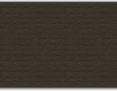 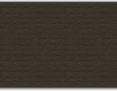 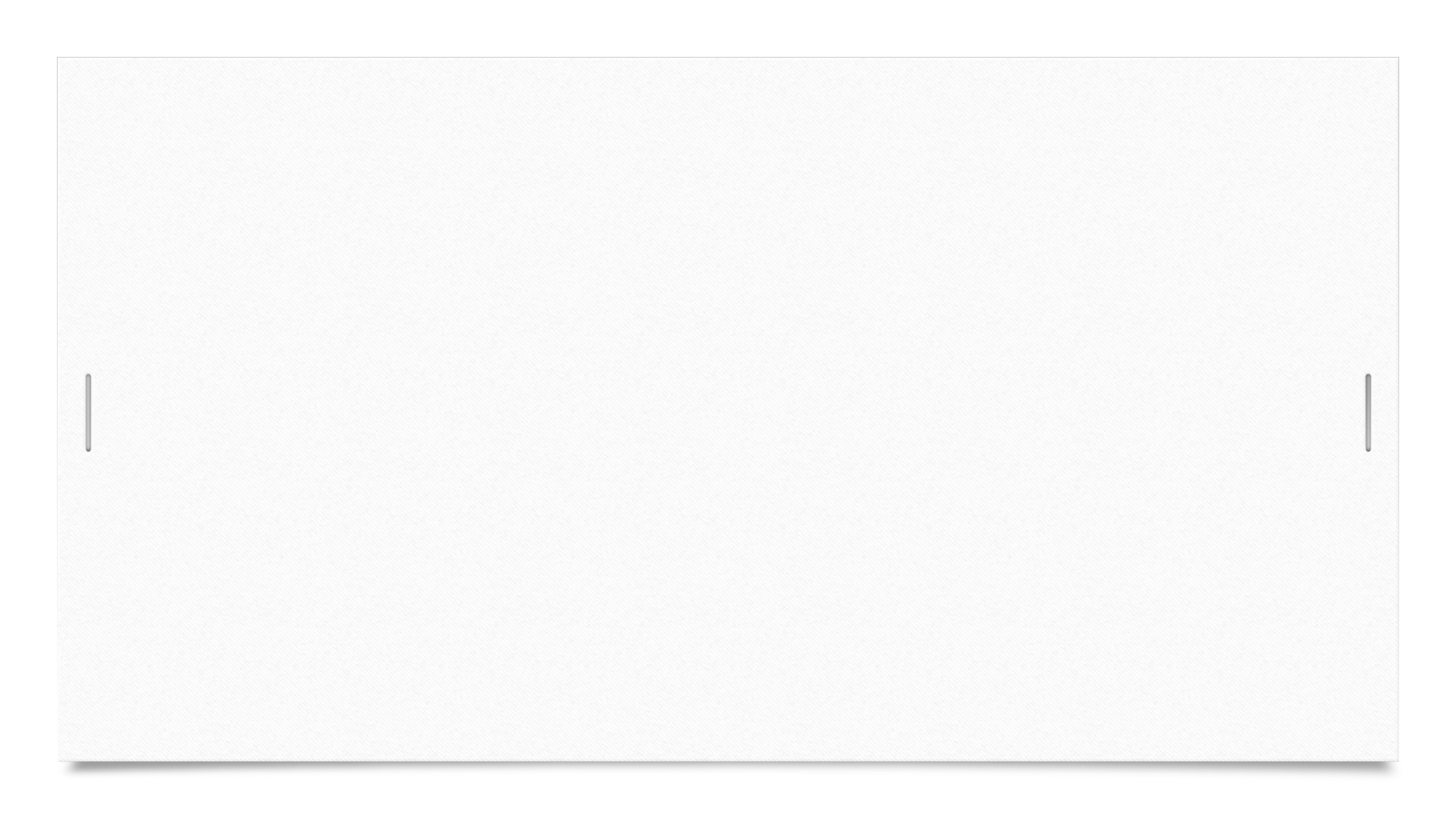 Art.  16.  [Parki krajobrazowe]
4b.  Rada gminy może odmówić uzgodnienia projektu uchwały, o której mowa w ust. 3, wyłącznie w przypadku, gdy przyjęcie tej uchwały prowadziłoby do ograniczenia możliwości rozwojowych gminy wynikających z ustaleń studium uwarunkowań i kierunków zagospodarowania przestrzennego lub miejscowego planu zagospodarowania przestrzennego w stopniu nieproporcjonalnym do wartości jakie park krajobrazowy ma chronić.
4c. Rada gminy nie może odmówić uzgodnienia projektu uchwały, o której mowa w ust. 3, w przypadku, gdy podjęcie tej uchwały jest konsekwencją rekomendacji dotyczącej utworzenia lub powiększenia obszaru parku krajobrazowego zawartej w audycie krajobrazowym, o którym mowa w art. 38a ustawy z dnia 27 marca 2003 r. o planowaniu i zagospodarowaniu przestrzennym.
4d. Utworzenie parku krajobrazowego lub powiększenie jego obszaru może nastąpić również na wniosek rady gminy, na obszarze której park krajobrazowy miałby być utworzony lub powiększony.
4e. Wniosek, o którym mowa w ust. 4d, rozpatrywany jest nie później niż w terminie 3 miesięcy od dnia otrzymania wniosku przez sejmik właściwego województwa.
5. Statut parku krajobrazowego lub zespołu parków krajobrazowych określający strukturę organizacyjną parku lub zespołu parków nadaje sejmik województwa w drodze uchwały.
5a. Statut parku krajobrazowego położonego na terenie więcej niż jednego województwa nadaje w drodze uchwały sejmik województwa, na którego obszarze działania znajduje się większa część parku, w porozumieniu z pozostałymi sejmikami województw.
6. Grunty rolne i leśne oraz inne nieruchomości znajdujące się w granicach parku krajobrazowego pozostawia się w gospodarczym wykorzystaniu.
7.  Projekty studiów uwarunkowań i kierunków zagospodarowania przestrzennego gmin, miejscowych planów zagospodarowania przestrzennego, planów zagospodarowania przestrzennego województw oraz planów zagospodarowania przestrzennego morskich wód wewnętrznych, morza terytorialnego i wyłącznej strefy ekonomicznej w części dotyczącej parku krajobrazowego i jego otuliny, wymagają uzgodnienia z właściwym miejscowo regionalnym dyrektorem ochrony środowiska w zakresie ustaleń tych planów, mogących mieć negatywny wpływ na ochronę przyrody parku krajobrazowego.
Park krajobrazowy – pojęcie i ograniczenia związane z użytkowaniem
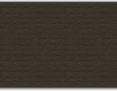 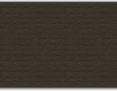 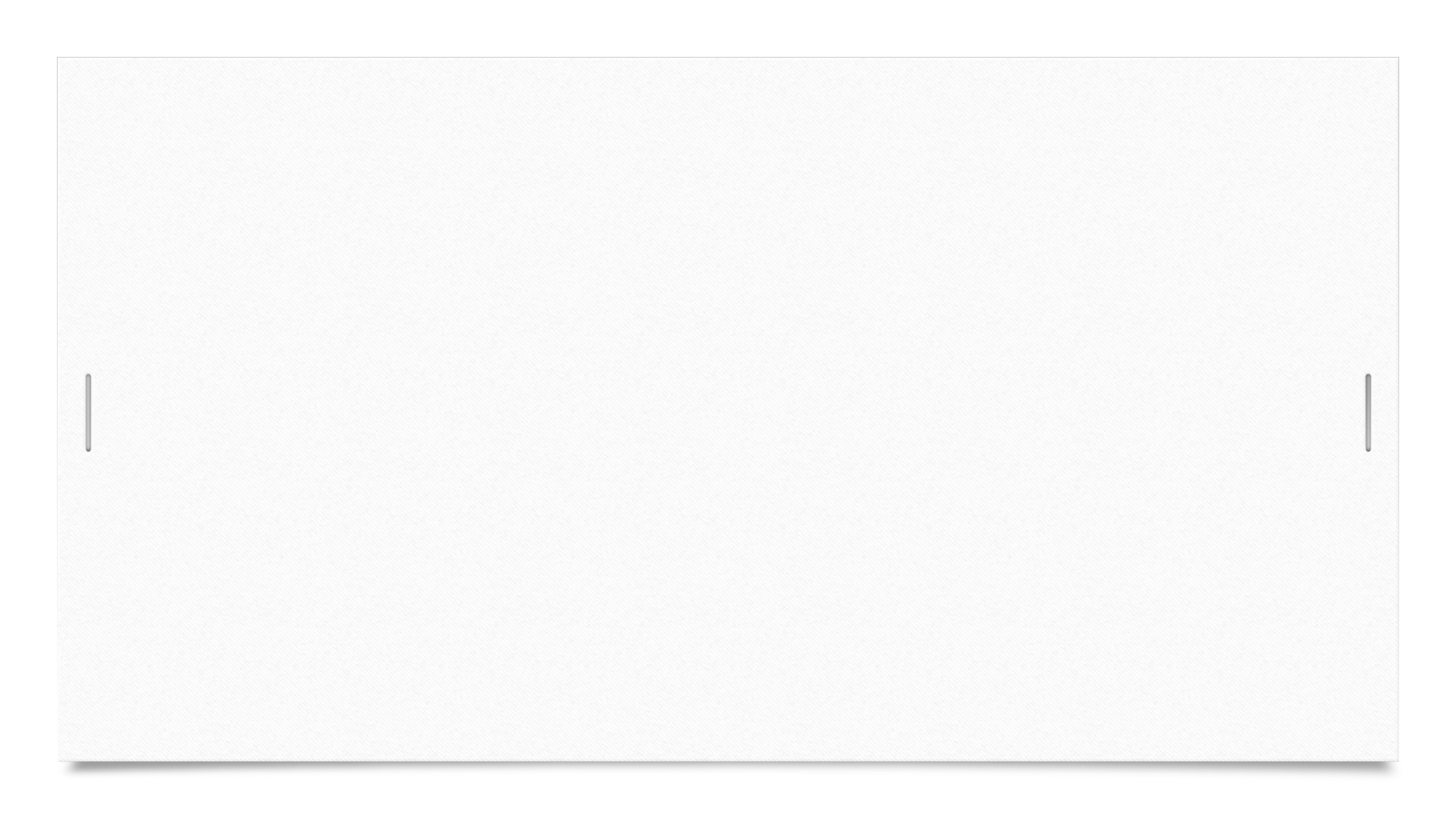 Parki krajobrazowe zgodnie z regułami określonymi w art. 6 ust. 1 pkt 3 u.o.p. są jedną z form ochrony przyrody. Szczegółowe zasady ich tworzenia oraz funkcjonowania określone zostały w art. 16 u.o.p. W ust. 1 tego przepisu wymienione zostały walory, jakie powinien mieć konkretny obszar, aby mógł być uznany za park krajobrazowy. Znalazły się wśród nich wartości przyrodnicze, historyczne, kulturowe oraz krajobrazowe. Z powyższego zestawienia wynika, że obszar, na którym ma być utworzony park krajobrazowy, powinien wyróżniać się spośród innych nie tylko z punktu widzenia wartości przyrodniczych, lecz także historycznych, kulturowych i krajobrazowych. 
Bardzo istotnym elementem tej formy ochrony jest cel, w jakim jest ona powoływana, to jest zachowywania i popularyzacji wartości występujących na terenie parku w warunkach ich zrównoważonego rozwoju. Wynika więc z tego, że już w założeniu ustawodawcy ta forma ochrony nie tylko nie wyklucza, lecz nawet wprost zakłada ułatwienie kontaktu człowieka z przyrodą przy zachowaniu oczywiście odpowiedniej kultury sozologicznej.
Park krajobrazowy – pojęcie i ograniczenia związane z użytkowaniem
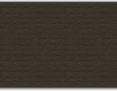 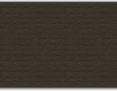 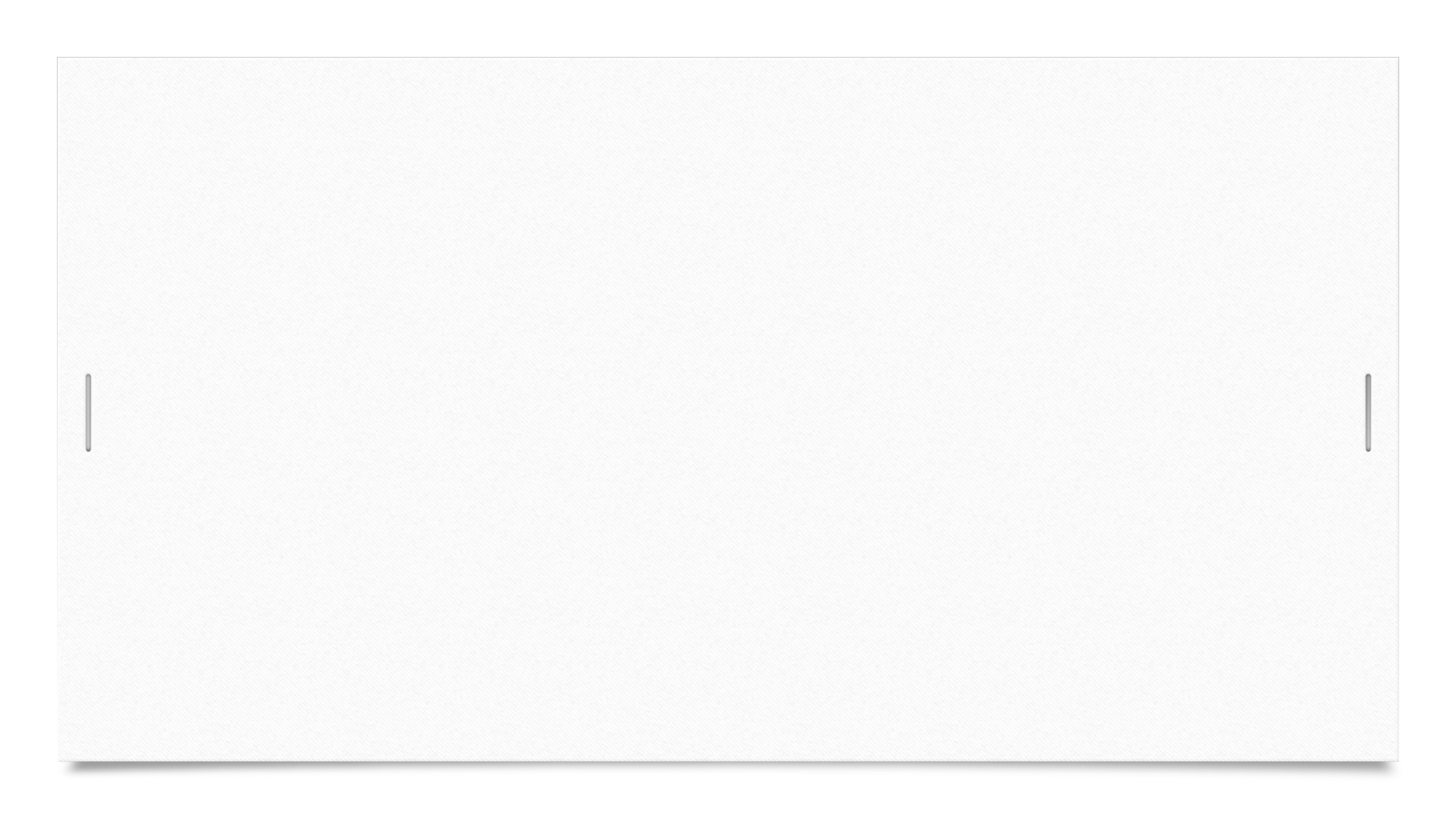 Parki krajobrazowe zgodnie z regułami określonymi w art. 6 ust. 1 pkt 3 u.o.p. są jedną z form ochrony przyrody. Szczegółowe zasady ich tworzenia oraz funkcjonowania określone zostały w art. 16 u.o.p. W ust. 1 tego przepisu wymienione zostały walory, jakie powinien mieć konkretny obszar, aby mógł być uznany za park krajobrazowy. Znalazły się wśród nich wartości przyrodnicze, historyczne, kulturowe oraz krajobrazowe. Z powyższego zestawienia wynika, że obszar, na którym ma być utworzony park krajobrazowy, powinien wyróżniać się spośród innych nie tylko z punktu widzenia wartości przyrodniczych, lecz także historycznych, kulturowych i krajobrazowych. 
Bardzo istotnym elementem tej formy ochrony jest cel, w jakim jest ona powoływana, to jest zachowywania i popularyzacji wartości występujących na terenie parku w warunkach ich zrównoważonego rozwoju. Wynika więc z tego, że już w założeniu ustawodawcy ta forma ochrony nie tylko nie wyklucza, lecz nawet wprost zakłada ułatwienie kontaktu człowieka z przyrodą przy zachowaniu oczywiście odpowiedniej kultury sozologicznej.
Park krajobrazowy – pojęcie i ograniczenia związane z użytkowaniem
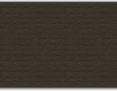 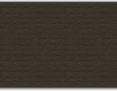 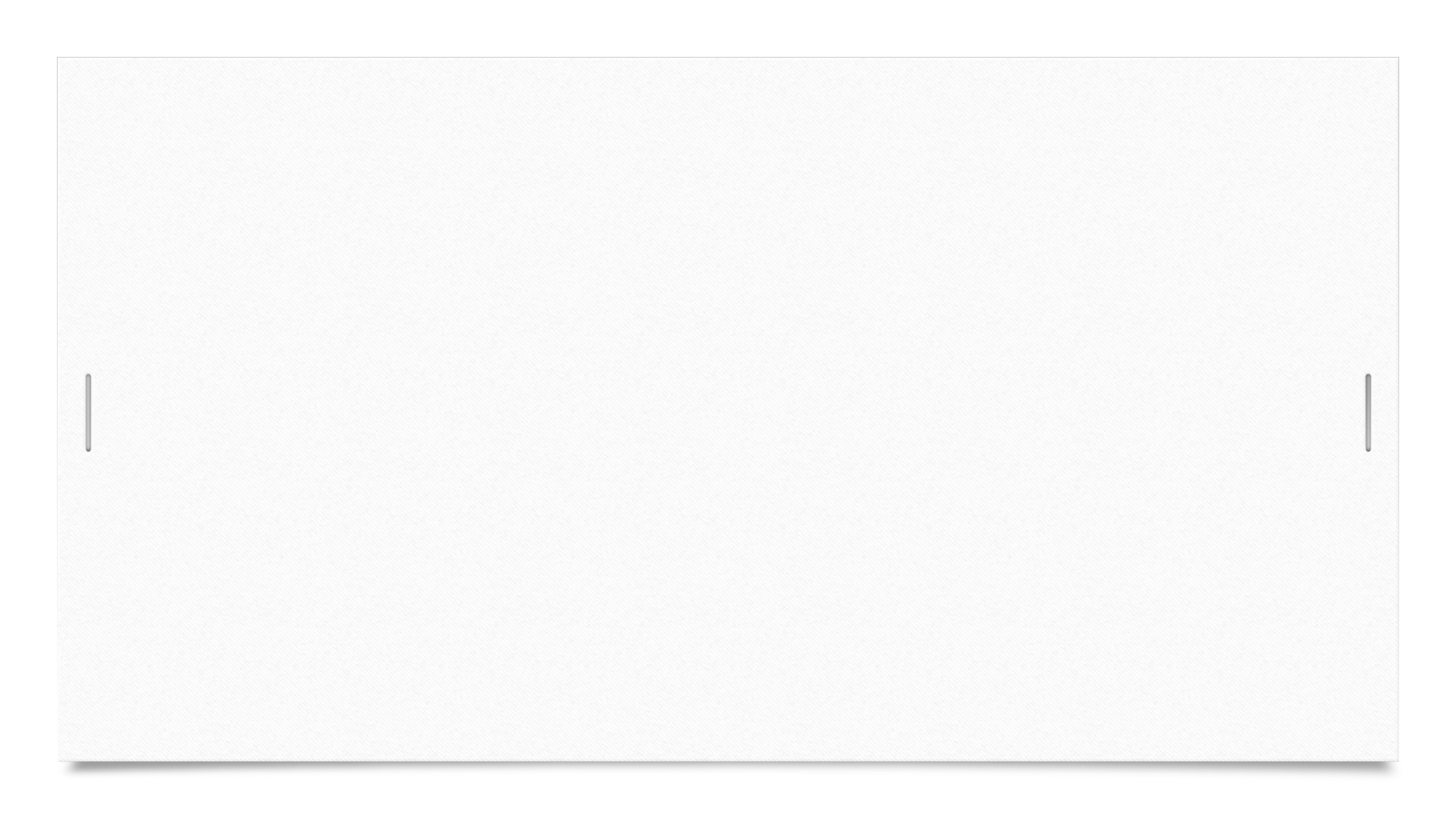 Art.  17.  [Zakazy obowiązujące na terenie parków krajobrazowych]
1.  W parku krajobrazowym mogą być wprowadzone następujące zakazy:
1) realizacji przedsięwzięć mogących znacząco oddziaływać na środowisko w rozumieniu przepisów ustawy z dnia 3 października 2008 r. o udostępnianiu informacji o środowisku i jego ochronie, udziale społeczeństwa w ochronie środowiska oraz o ocenach oddziaływania na środowisko;
2) umyślnego zabijania dziko występujących zwierząt, niszczenia ich nor, legowisk, innych schronień i miejsc rozrodu oraz tarlisk i złożonej ikry, z wyjątkiem amatorskiego połowu ryb oraz wykonywania czynności w ramach racjonalnej gospodarki rolnej, leśnej, rybackiej i łowieckiej;
3) likwidowania i niszczenia zadrzewień śródpolnych, przydrożnych i nadwodnych, jeżeli nie wynikają z potrzeby ochrony przeciwpowodziowej lub zapewnienia bezpieczeństwa ruchu drogowego lub wodnego lub budowy, odbudowy, utrzymania, remontów lub naprawy urządzeń wodnych;
4) pozyskiwania do celów gospodarczych skał, w tym torfu, oraz skamieniałości, w tym kopalnych szczątków roślin i zwierząt, a także minerałów i bursztynu;
5) wykonywania prac ziemnych trwale zniekształcających rzeźbę terenu, z wyjątkiem prac związanych z zabezpieczeniem przeciwsztormowym, przeciwpowodziowym lub przeciwosuwiskowym lub budową, odbudową, utrzymaniem, remontem lub naprawą urządzeń wodnych;
6) dokonywania zmian stosunków wodnych, jeżeli zmiany te nie służą ochronie przyrody lub racjonalnej gospodarce rolnej, leśnej, wodnej lub rybackiej;
7) budowania nowych obiektów budowlanych w pasie szerokości 100 m od:
linii brzegów rzek, jezior i innych naturalnych zbiorników wodnych,
zasięgu lustra wody w sztucznych zbiornikach wodnych usytuowanych na wodach płynących przy normalnym poziomie piętrzenia określonym w pozwoleniu wodnoprawnym, o którym mowa w art. 389 pkt 1 ustawy z dnia 20 lipca 2017 r. - Prawo wodne;
- z wyjątkiem obiektów służących turystyce wodnej, gospodarce wodnej lub rybackiej;
Park krajobrazowy – pojęcie i ograniczenia związane z użytkowaniem
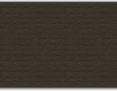 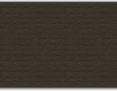 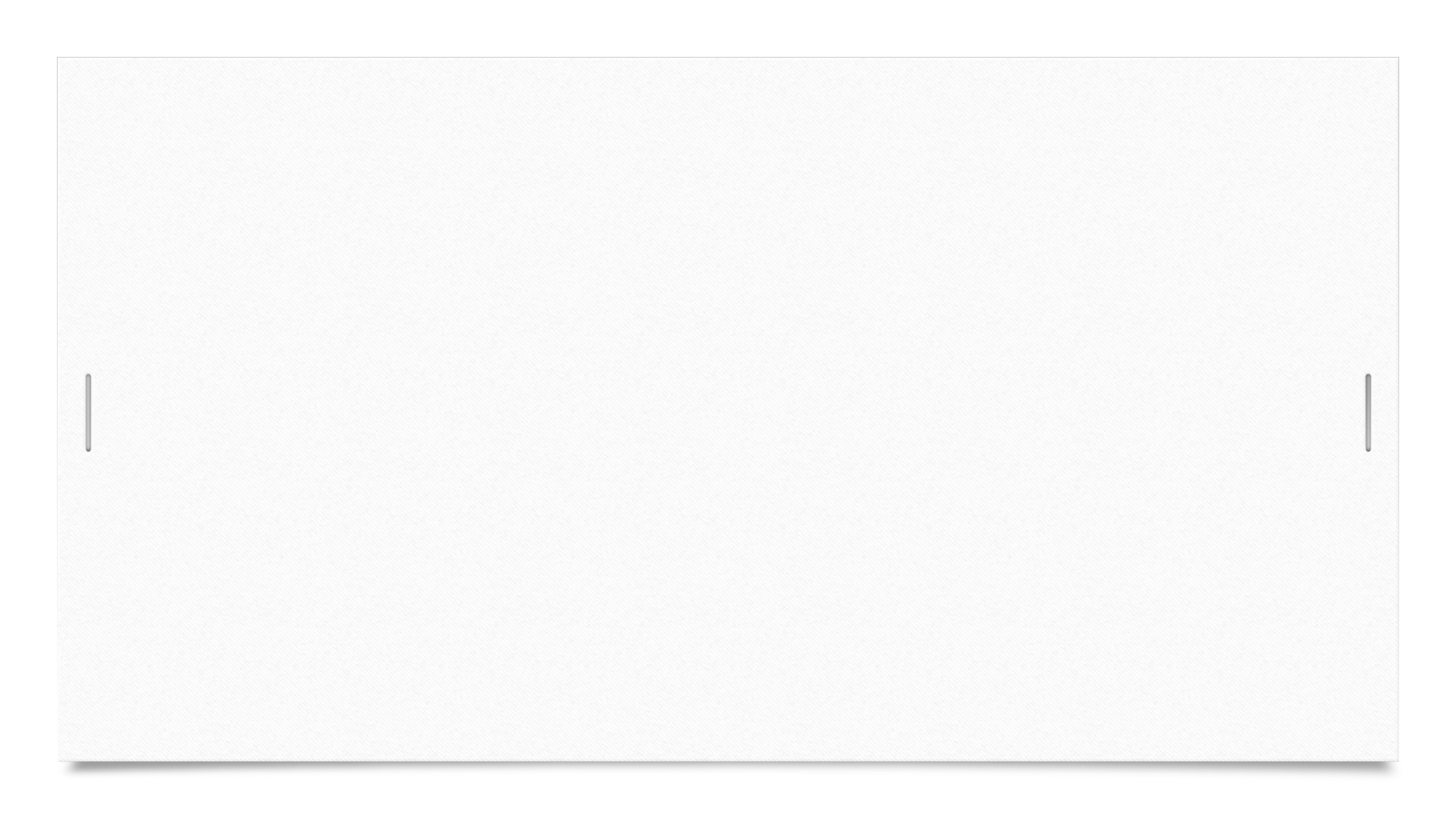 Art.  17.  [Zakazy obowiązujące na terenie parków krajobrazowych]
8) lokalizowania obiektów budowlanych w pasie szerokości 200 m od krawędzi brzegów klifowych oraz w pasie technicznym brzegu morskiego;
9) likwidowania, zasypywania i przekształcania zbiorników wodnych, starorzeczy oraz obszarów wodno-błotnych;
10) wylewania gnojowicy, z wyjątkiem nawożenia własnych gruntów rolnych;
11) prowadzenia chowu i hodowli zwierząt metodą bezściółkową;
12) utrzymywania otwartych rowów ściekowych i zbiorników ściekowych;
13) organizowania rajdów motorowych i samochodowych;
14) używania łodzi motorowych i innego sprzętu motorowego na otwartych zbiornikach wodnych.
1a.  W parku krajobrazowym, w strefach, o których mowa w art. 20 ust. 4 pkt 7, dla terenów:
1) objętych miejscowym planem zagospodarowania przestrzennego wprowadza się zakazy:
a) lokalizowania nowych obiektów budowlanych,
b) zalesiania;
2) nieobjętych miejscowym planem zagospodarowania przestrzennego wprowadza się zakazy:
a) lokalizowania nowych obiektów budowlanych,
b) lokalizowania nowych obiektów budowlanych odbiegających od lokalnej formy architektonicznej,
c) lokalizowania nowych obiektów budowlanych o wysokości przekraczającej 2 kondygnacje lub 7 m,
d) zalesiania.
1b.  W parku krajobrazowym zakazuje się niszczenia i uszkadzania obiektów o istotnym znaczeniu historycznym i kulturowym wskazanych w planie ochrony dla parku krajobrazowego.
Park krajobrazowy – pojęcie i ograniczenia związane z użytkowaniem
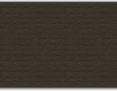 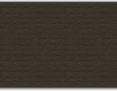 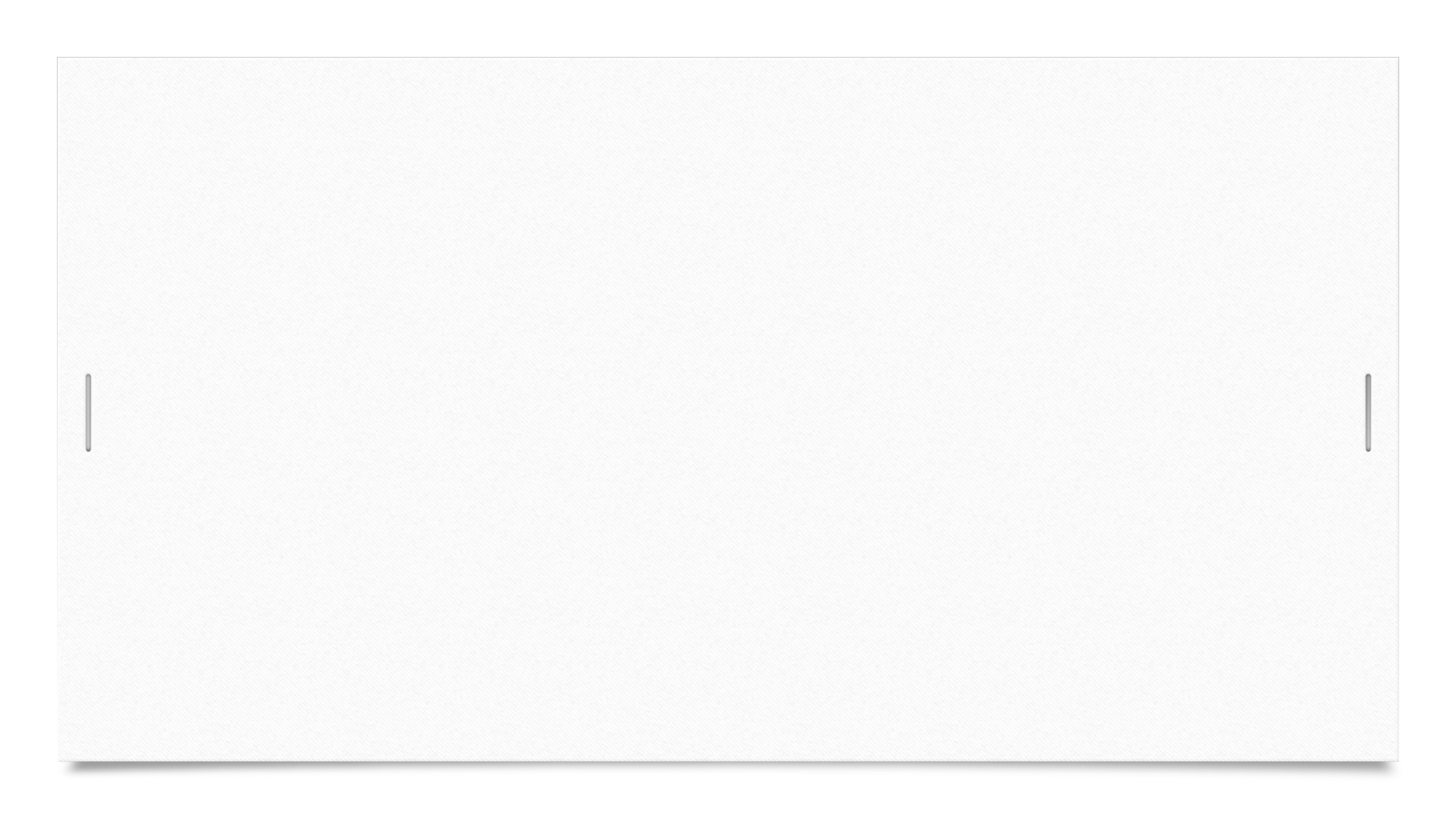 W art. 17 ust. 1 u.o.p. określone zostały fakultatywne zakazy, które mogą obowiązywać na terenie parku krajobrazowego. Organ założycielski decyduje w rozporządzeniu o utworzeniu parku, które z nich będą obowiązywały na konkretnym obszarze chronionym.
Możliwość ta została jednak ograniczona jedynie do wskazanych grup zakazów. Jeżeli bowiem organ administracji zdecyduje się na wprowadzenie jednej z nich, to już w ramach tej grupy nie może dokonywać modyfikacji. 
Jedyny wyjątek w tym zakresie wynika z postanowień art. 17 ust. 5 u.o.p., w którym upoważniono organy powołujące do życia parki krajobrazowe do zmodyfikowania zakazów wymienionych w art. 17 ust. 1 pkt 7 i 8 u.o.p. (jeżeli zostały wprowadzone) przez określenie mniejszych odległości zakazu zabudowy niż wynikające z tego przepisu. 
Rozwiązanie to ma tę zaletę, że organ administracji jest ograniczony w swoim działaniu, w związku z czym ograniczenia nie powinny być wprowadzone pochopnie. 
 Art. 17 ust. 1a, określa jakie zakazy obligatoryjnie obowiązują                w granicach strefy ochrony krajobrazów stanowiących w szczególności przedpola ekspozycji, osie widokowe, punkty widokowe oraz obszary zabudowane wyróżniające się lokalną formą architektoniczną, wyznaczonych w obrębie krajobrazów priorytetowych
Park krajobrazowy – pojęcie i ograniczenia związane z użytkowaniem
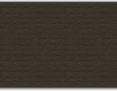 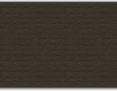 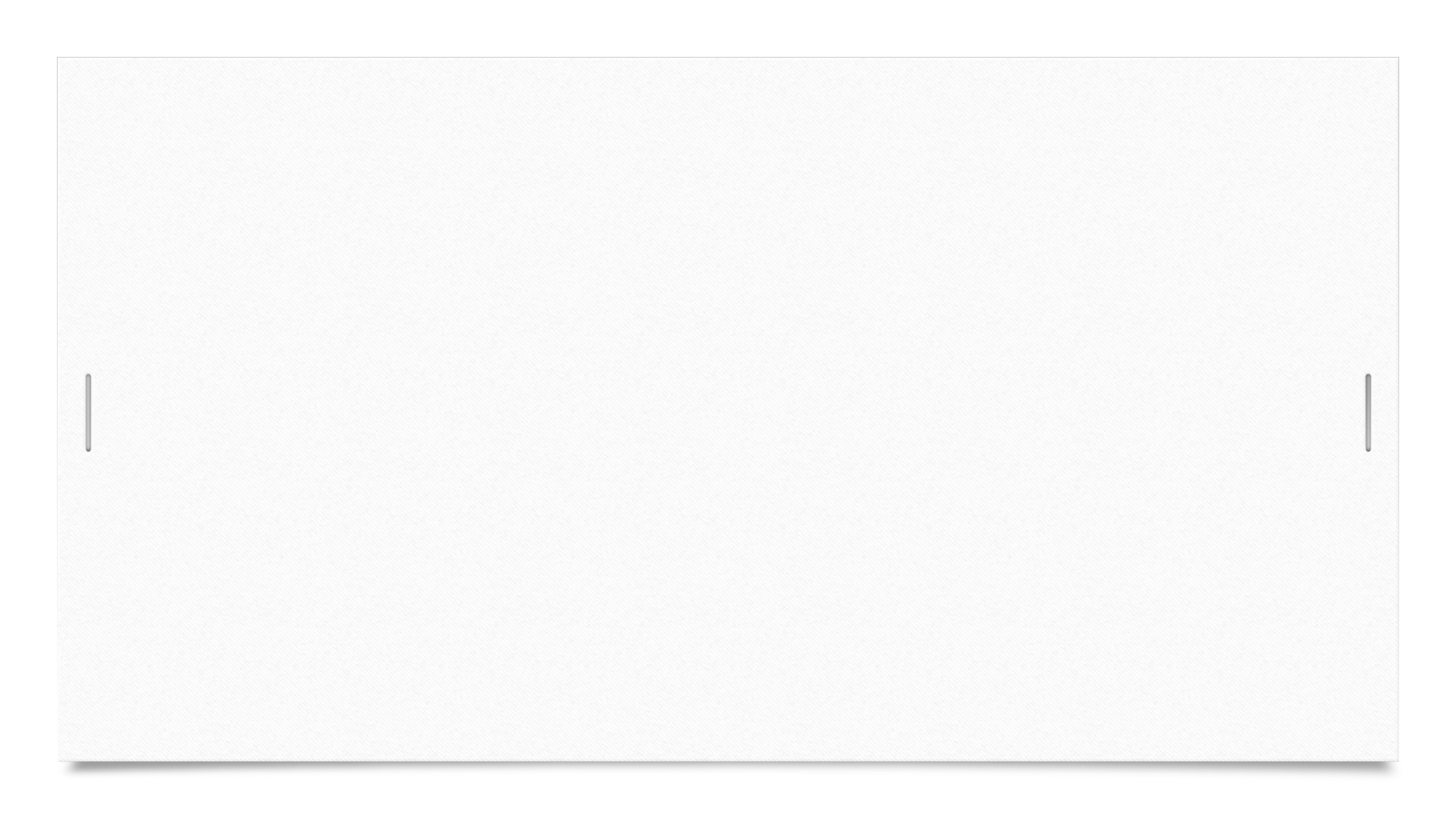 REGULACJA: ustawa z dnia 16 kwietnia 2004 r. o ochronie przyrody (Dz.U.2021.1098 t.j. z dnia 2021.06.21 )
Art.  6.  [Katalog form ochrony przyrody]
1. Formami ochrony przyrody są:
parki narodowe;
Art.  8.  [Park narodowy]
Park narodowy obejmuje obszar wyróżniający się szczególnymi wartościami przyrodniczymi, naukowymi, społecznymi, kulturowymi i edukacyjnymi, o powierzchni nie mniejszej niż 1000 ha, na którym ochronie podlega cała przyroda oraz walory krajobrazowe.
Park narodowy tworzy się w celu zachowania różnorodności biologicznej, zasobów, tworów i składników przyrody nieożywionej i walorów krajobrazowych, przywrócenia właściwego stanu zasobów i składników przyrody oraz odtworzenia zniekształconych siedlisk przyrodniczych, siedlisk roślin, siedlisk zwierząt lub siedlisk grzybów.

Art.  8a.  [Osobowość prawna parku narodowego. Wykaz parków narodowych]
Park narodowy jest państwową osobą prawną w rozumieniu art. 9 pkt 14 ustawy z dnia 27 sierpnia 2009 r. o finansach publicznych (Dz. U. z 2021 r. poz. 305).
Wykaz parków narodowych stanowi załącznik do ustawy.
Pojęcie/zadania/ organy/przychody własne parku narodowego
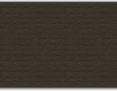 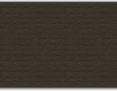 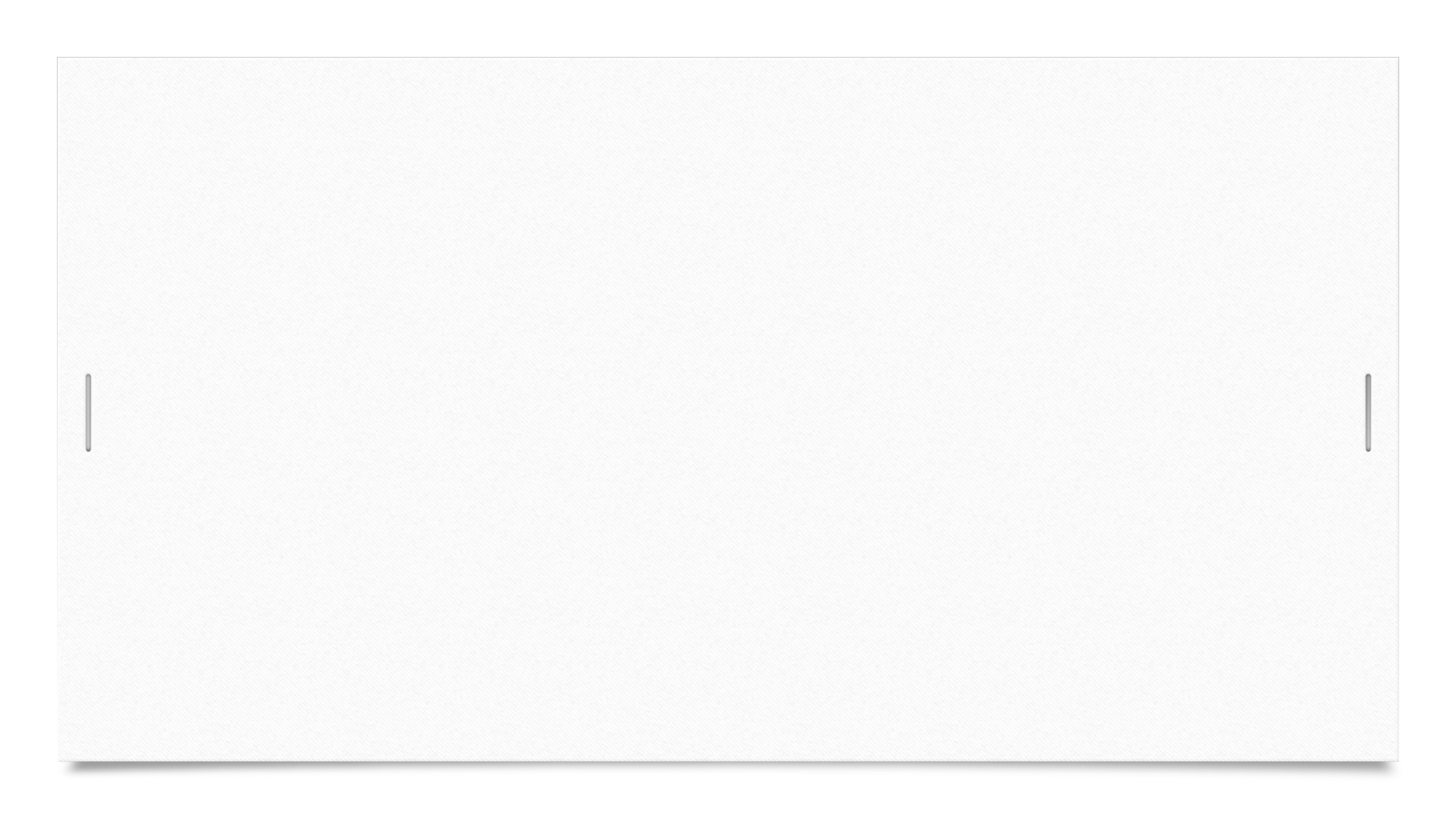 Parki narodowe należą do najstarszych form organizacyjnych ochrony przyrody, które początkowo były tworzone ku radości i pożytkowi ludzi. Obecnie jest to najwyższa forma konserwatorskiej ochrony przyrody. U podstaw ich tworzenia leży interes publiczny, a w szczególności przesłanki: estetyczne, historyczno-pamiątkowe, zdrowotne, społeczne, krajoznawcze i inne. 
Aktualnie w Polsce istnieją 23 parki narodowe, mianowicie: Babiogórski, Białowieski, Biebrzański, Bieszczadzki, Bory Tucholskie, Drawieński, Gorczański, Gór Stołowych, Kampinoski, Karkonoski, Mazurski, Narwiański, Ojcowski, Pieniński, Poleski, Roztoczański, Słowiński, Świętokrzyski, Tatrzański, Ujścia Warty, Wielkopolski, Wigierski, Woliński.
Zgodnie z art. 8 ust. 1 u.o.p. aby można było mówić o istnieniu parku narodowego, muszą być spełnione następujące warunki:
musi to być obszar wyróżniający się szczególnymi wartościami przyrodniczymi, naukowymi, społecznymi, kulturowymi i edukacyjnymi,
minimalna jego powierzchnia nie może wynosić mniej niż 1000 ha,
na tym obszarze ochronie powinna podlegać cała przyroda oraz walory krajobrazowe.
Wszystkie te przesłanki powinny być spełnione łącznie, a utrata którejś z tych właściwości stanowi przesłankę do likwidacji parku narodowego.
Zgodnie z postanowieniami art. 8 ust. 2 u.o.p. parki narodowe tworzy się w następujących celach:
zachowania różnorodności biologicznej,
zachowania zasobów, tworów i składników przyrody nieożywionej,
walorów krajobrazowych,
przywrócenia właściwego stanu zasobów i składników przyrody,
odtworzenia zniekształconych siedlisk przyrodniczych, siedlisk roślin, siedlisk zwierząt lub siedlisk grzybów.
Pojęcie/zadania/ organy/przychody własne parku narodowego
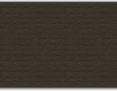 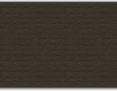 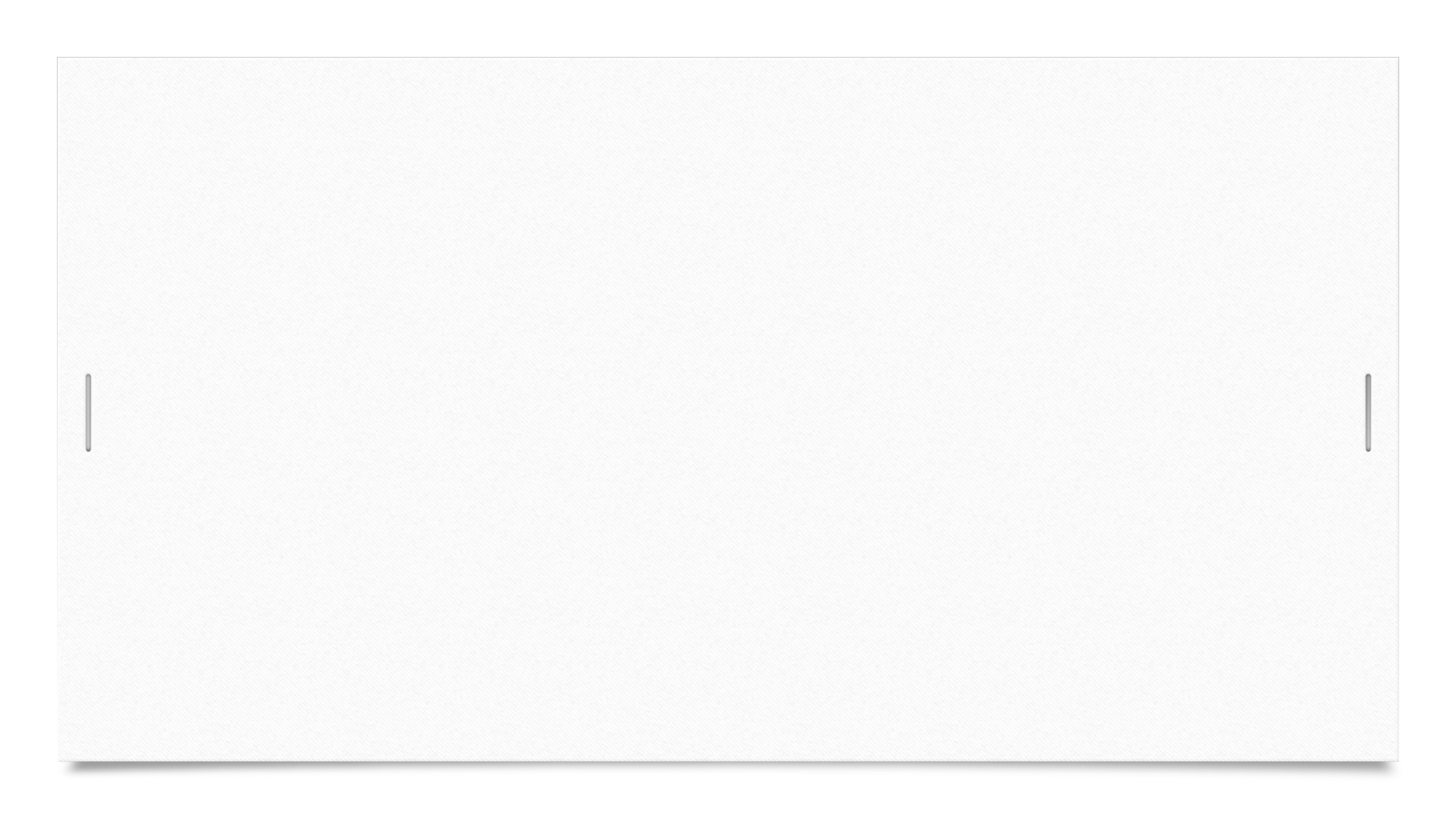 Art.  8b.  [Zadania parków narodowych]
1. Do zadań parków narodowych należy w szczególności:
prowadzenie działań ochronnych w ekosystemach parku narodowego, zmierzających do realizacji celów, o których mowa w art. 8 ust. 2;
udostępnianie obszaru parku narodowego na zasadach określonych w planie ochrony, o którym mowa w art. 18, lub zadaniach ochronnych, o których mowa w art. 22, i w zarządzeniach dyrektora parku narodowego;
prowadzenie działań związanych z edukacją przyrodniczą.
2. Parki narodowe mogą wykonywać działalność gospodarczą na zasadach określonych w przepisach ustawy z dnia 6 marca 2018 r. - Prawo przedsiębiorców (Dz. U. z 2021 r. poz. 162), z ograniczeniami wynikającymi z ustawy.
 Katalog nie ma charakteru zamkniętego, na co wskazuje posłużenie się przez ustawodawcę zwrotem „w szczególności”. W związku z tym należy uznać, że parki narodowe mogą realizować także inne zadania wynikające np. z przepisów szczególnych. Nie powinno to jednak negatywnie oddziaływać na sposób wykonywania zadań bezpośrednio wyartykułowanych w ustawie.
Pojęcie/zadania/ organy/przychody własne parku narodowego
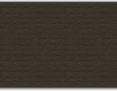 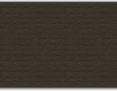 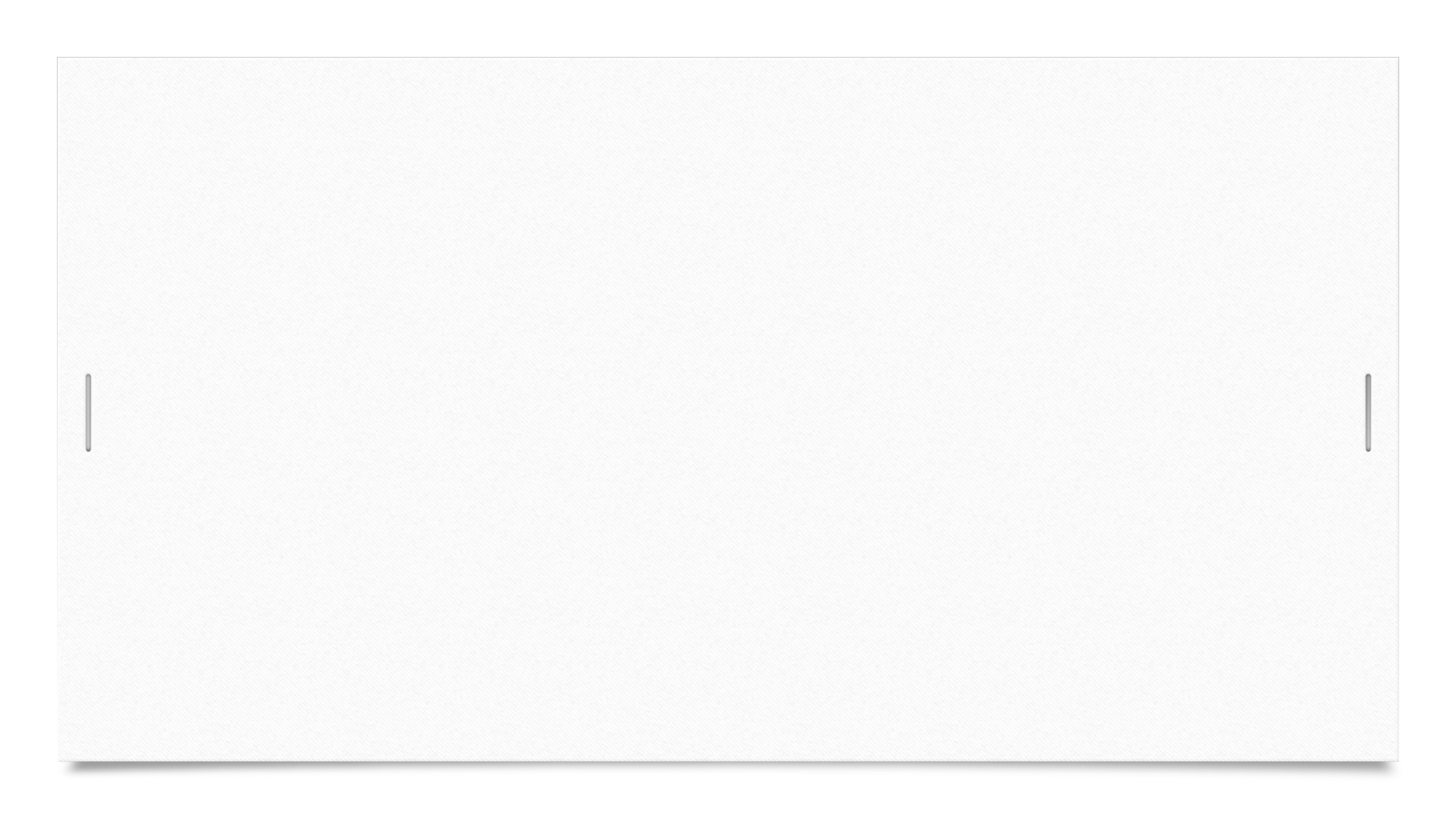 Art.  8c.  [Dyrektor parku narodowego]
1. Organem parku narodowego jest dyrektor parku narodowego.
2. Dyrektor parku narodowego jest powoływany przez ministra właściwego do spraw środowiska, spośród osób wyłonionych w drodze otwartego i konkurencyjnego naboru, oraz przez niego odwoływany. W przypadku odwołania dyrektora parku narodowego minister właściwy do spraw środowiska z dniem odwołania może powierzyć pełnienie jego obowiązków zastępcy dyrektora parku narodowego do czasu powołania dyrektora parku narodowego, jednak na okres nie dłuższy niż 6 miesięcy.
Art.  8d.  [Zadania dyrektora parku narodowego]
Dyrektor parku narodowego kieruje działalnością parku narodowego i reprezentuje park narodowy na zewnątrz.
Pojęcie/zadania/ organy/przychody własne parku narodowego
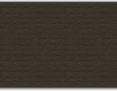 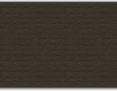 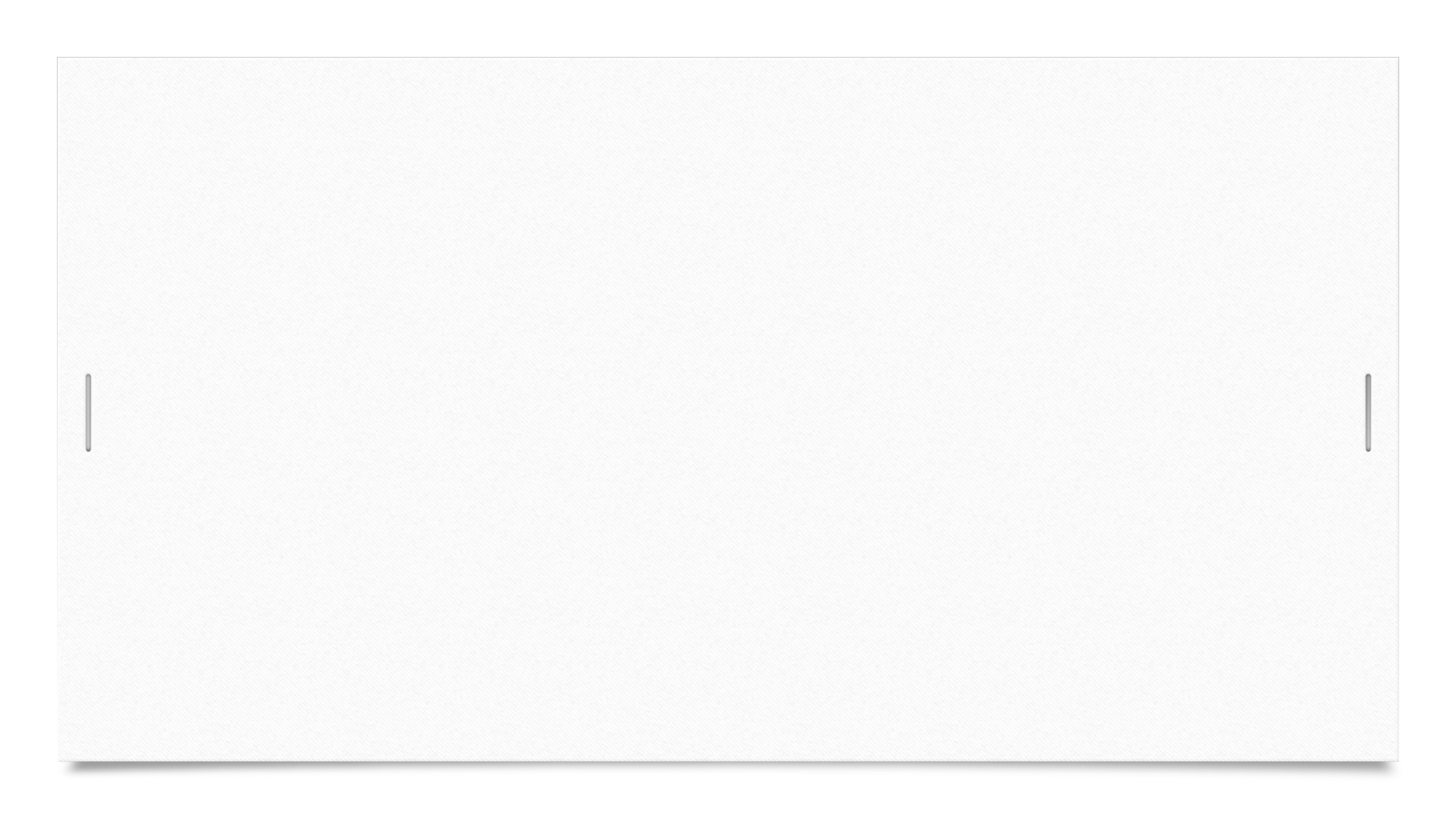 Art.  8g.  [Gospodarka finansowa parku narodowego]
1. Park narodowy prowadzi samodzielną gospodarkę finansową, pokrywając z posiadanych środków i uzyskiwanych przychodów wydatki na finansowanie zadań określonych w ustawie, w tym zadań Służby Parku Narodowego, oraz kosztów działalności.
2. Podstawą gospodarki finansowej parku narodowego jest roczny plan finansowy.
3. W rocznym planie finansowym parku narodowego wyodrębnia się:
1) przychody z prowadzonej działalności;
2) dotacje z budżetu państwa lub budżetów jednostek samorządu terytorialnego;
3) koszty, w tym:
a)wynagrodzenia i naliczane od nich składki,
b) płatności odsetkowe wynikające z zaciągniętych zobowiązań,
c) zakup towarów i usług;
4) środki na wydatki majątkowe;
5) środki przyznane innym podmiotom;
6) stan należności i zobowiązań na początek i koniec roku;
7) stan środków pieniężnych na początek i koniec roku.
4. Dyrektor parku narodowego sporządza plan finansowy w układzie zadaniowym na rok budżetowy i 2 kolejne lata, w układzie funkcji państwa, zadań budżetowych i podzadań.
5. W rocznym planie finansowym parku narodowego mogą być dokonywane zmiany przychodów i kosztów po uzyskaniu zgody ministra właściwego do spraw środowiska. O dokonanych zmianach należy niezwłocznie powiadomić ministra właściwego do spraw finansów publicznych.
6. Rada Ministrów określi, w drodze rozporządzenia, szczegółowy sposób prowadzenia gospodarki finansowej parku narodowego, kierując się potrzebą zapewnienia jednolitego sposobu przeznaczania środków publicznych na realizację zadań parku narodowego określonych w ustawie oraz przestrzegania ładu finansów publicznych.
Pojęcie/zadania/ organy/przychody własne parku narodowego
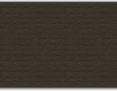 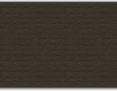 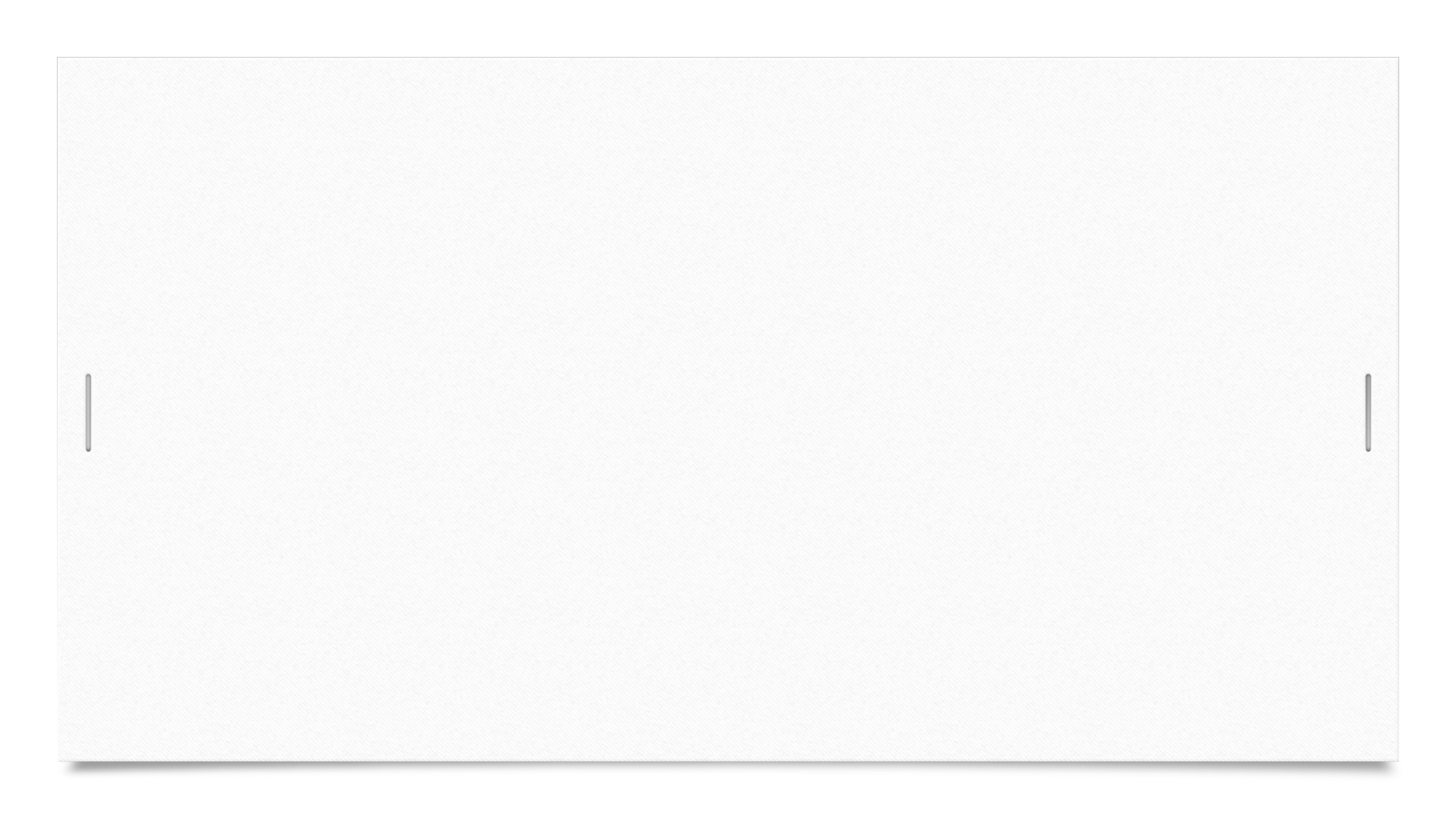 Art.  8h.  [Przychody parku narodowego. Zaciąganie kredytów i pożyczek]
1.  Przychodami parku narodowego są:
1) dotacje z budżetu państwa;
2) dotacje oraz pożyczki z Narodowego Funduszu Ochrony Środowiska i Gospodarki Wodnej;
3) dotacje oraz pożyczki z wojewódzkich funduszy ochrony środowiska i gospodarki wodnej;
4) wpływy z opłat, o których mowa w art. 12 ust. 3;
5) wpływy z opłat pobieranych w związku z działalnością edukacyjną parku narodowego oraz za wstęp do obiektów związanych z tą działalnością;
6) wpływy z tytułu wynajmu pomieszczeń;
7) wpływy z tytułu dzierżawy, najmu lub użytkowania nieruchomości;
8) wpływy ze sprzedaży produktów uzyskiwane w ramach realizacji zadań wynikających z planu ochrony, o którym mowa w art. 18, lub zadań ochronnych, o których mowa w art. 22;
9) wpływy ze sprzedaży materiałów edukacyjnych, informacyjnych i naukowych;
10) wpływy ze sprzedaży składników rzeczowych majątku ruchomego;
11) wpływy wynikające z prowadzenia działalności rolniczej;
12) wpływy z tytułu udostępniania informacji o środowisku i jego ochronie;
13) wpływy z opłat za udostępnienie informacji o zasobach przyrodniczych, kulturowych i kartograficznych;
14) wpływy z tytułu nawiązek orzeczonych wobec sprawców skazanych za wykroczenia przeciwko środowisku;
15) inne niewymienione przychody wynikające z działalności parku narodowego.
Pojęcie/zadania/ organy/przychody własne parku narodowego
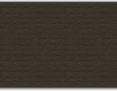 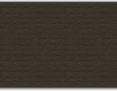 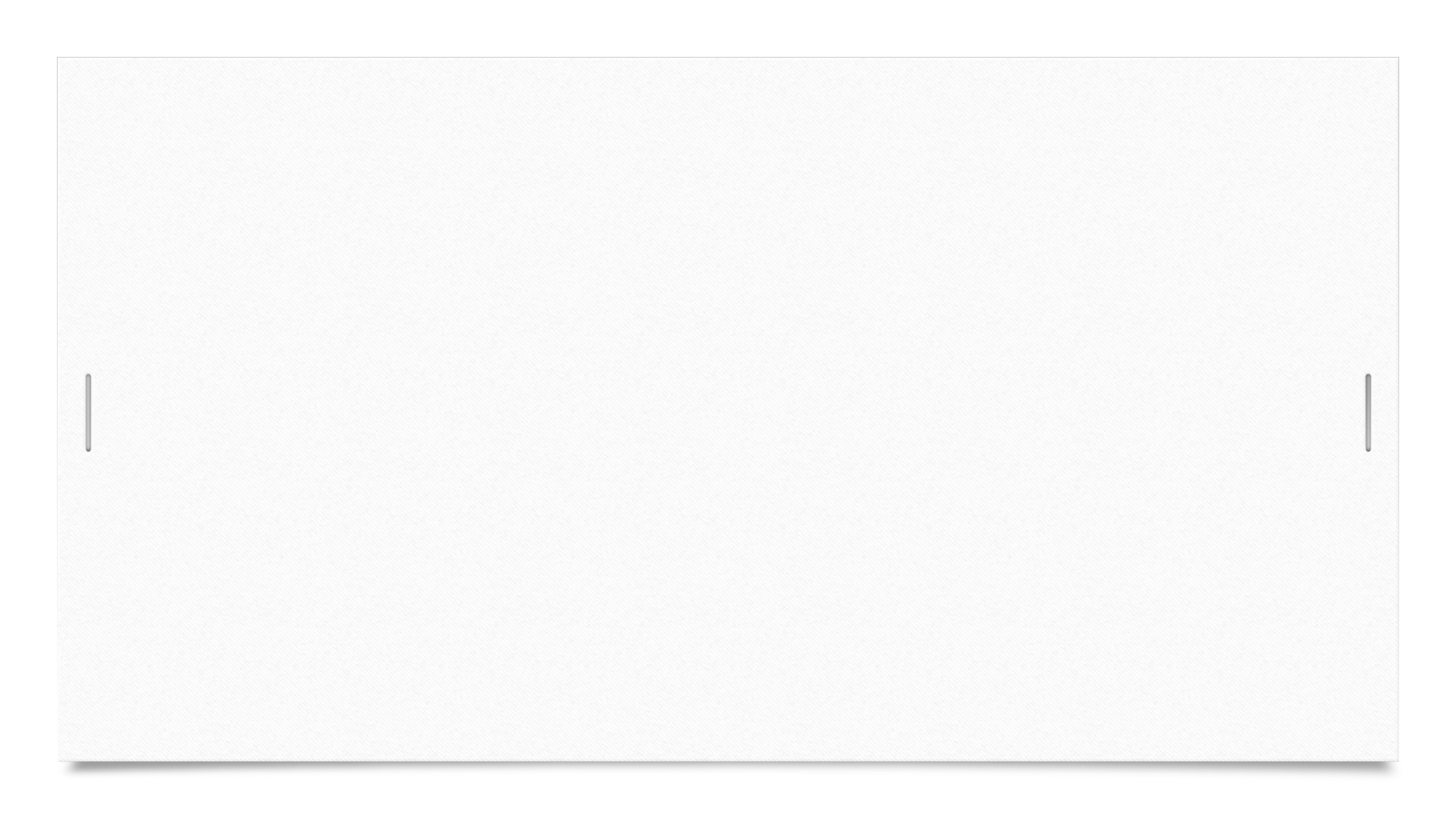 REGULACJA: ustawa z dnia 16 kwietnia 2004 r. o ochronie przyrody (Dz.U.2021.1098 t.j. z dnia 2021.06.21 )
Art.  40.  [Pomniki przyrody]
1. Pomnikami przyrody są pojedyncze twory przyrody żywej i nieożywionej lub ich skupiska o szczególnej wartości przyrodniczej, naukowej, kulturowej, historycznej lub krajobrazowej oraz odznaczające się indywidualnymi cechami, wyróżniającymi je wśród innych tworów, okazałych rozmiarów drzewa, krzewy gatunków rodzimych lub obcych, źródła, wodospady, wywierzyska, skałki, jary, głazy narzutowe oraz jaskinie.
2. Na terenach niezabudowanych, jeżeli nie stanowi to zagrożenia dla ludzi lub mienia, drzewa stanowiące pomniki przyrody podlegają ochronie aż do ich samoistnego, całkowitego rozpadu.
3. Minister właściwy do spraw środowiska określi, w drodze rozporządzenia, kryteria uznawania tworów przyrody żywej i nieożywionej za pomniki przyrody, kierując się potrzebą ochrony drzew i krzewów ze względu na ich wielkość, wiek, pokrój i znaczenie historyczne, a odnośnie tworów przyrody nieożywionej - ze względu na ich znaczenie naukowe, estetyczne i krajobrazowe.
Rozporządzenie Ministra Środowiska z dnia 4 grudnia 2017 r. w sprawie kryteriów uznawania tworów przyrody żywej i nieożywionej za pomniki przyrody
Pomnik przyrody
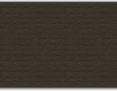 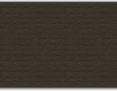 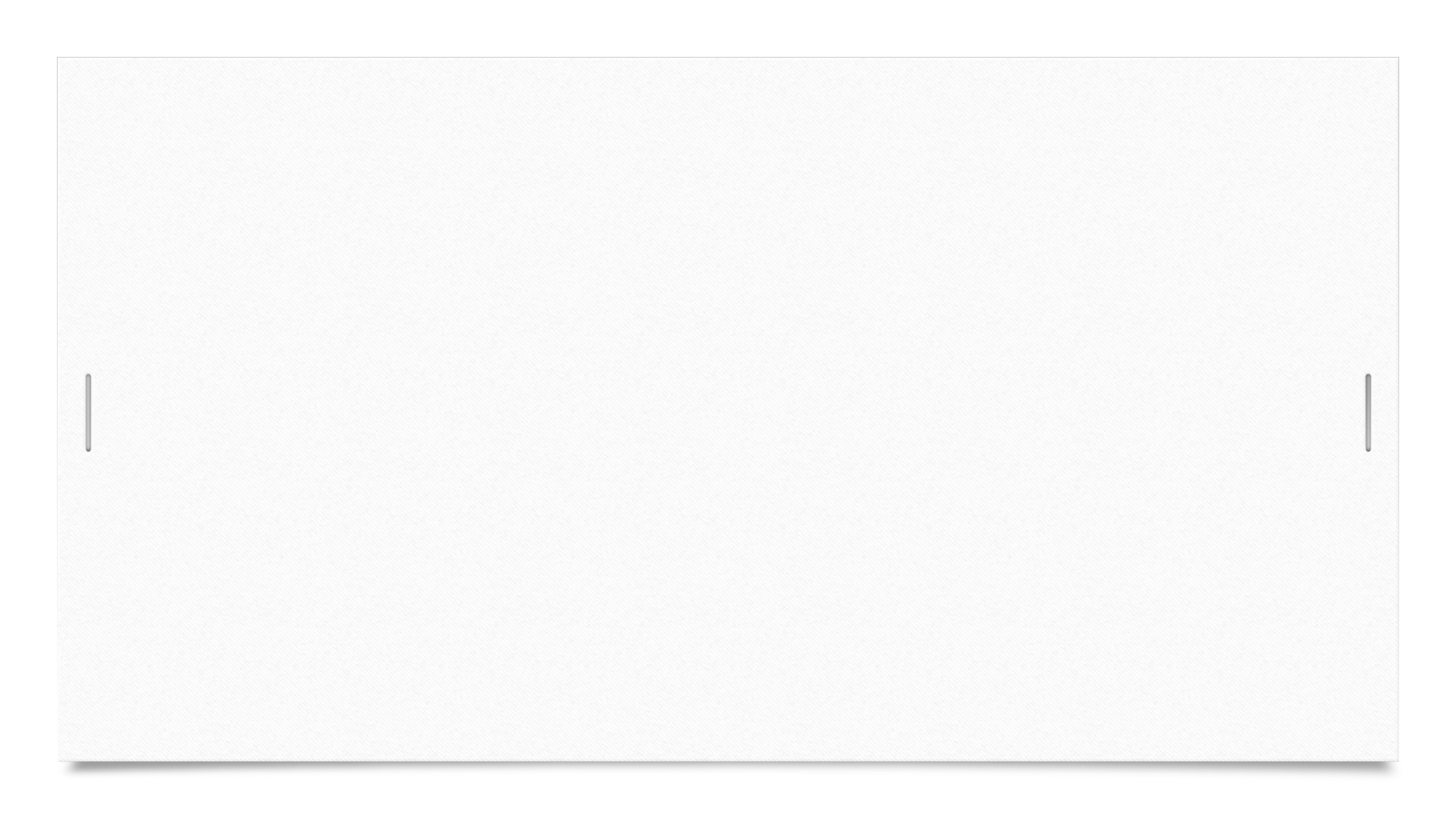 REGULACJA: Rozporządzenie Ministra Środowiska z dnia 4 grudnia 2017 r. w sprawie kryteriów uznawania tworów przyrody żywej i nieożywionej za pomniki przyrody.
§  1. Kryteriami uznawania drzew za pomniki przyrody są:
1) obwód pnia nie mniejszy niż minimalny obwód pnia drzewa mierzony na wysokości 130 cm dla poszczególnych rodzajów i gatunków drzew, określony w załączniku do rozporządzenia, lub
2) wyróżnianie się wśród innych drzew tego samego rodzaju lub gatunku w skali kraju, województwa lub gminy, ze względu na obwód pnia, wysokość, szerokość korony, wiek, występowanie w skupiskach, w tym w alejach lub szpalerach, pokrój lub inne cechy morfologiczne, a także inne wyjątkowe walory przyrodnicze, naukowe, kulturowe, historyczne lub krajobrazowe.
§  2. Kryterium uznawania krzewów za pomniki przyrody jest wyróżnianie się wśród innych krzewów tego samego rodzaju lub gatunku w skali kraju, województwa lub gminy, ze względu na wysokość, szerokość, wiek, występowanie w skupiskach, pokrój lub inne cechy morfologiczne, a także inne wyjątkowe walory przyrodnicze, naukowe, kulturowe, historyczne lub krajobrazowe.
Pomnik przyrody
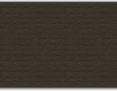 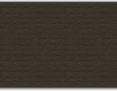 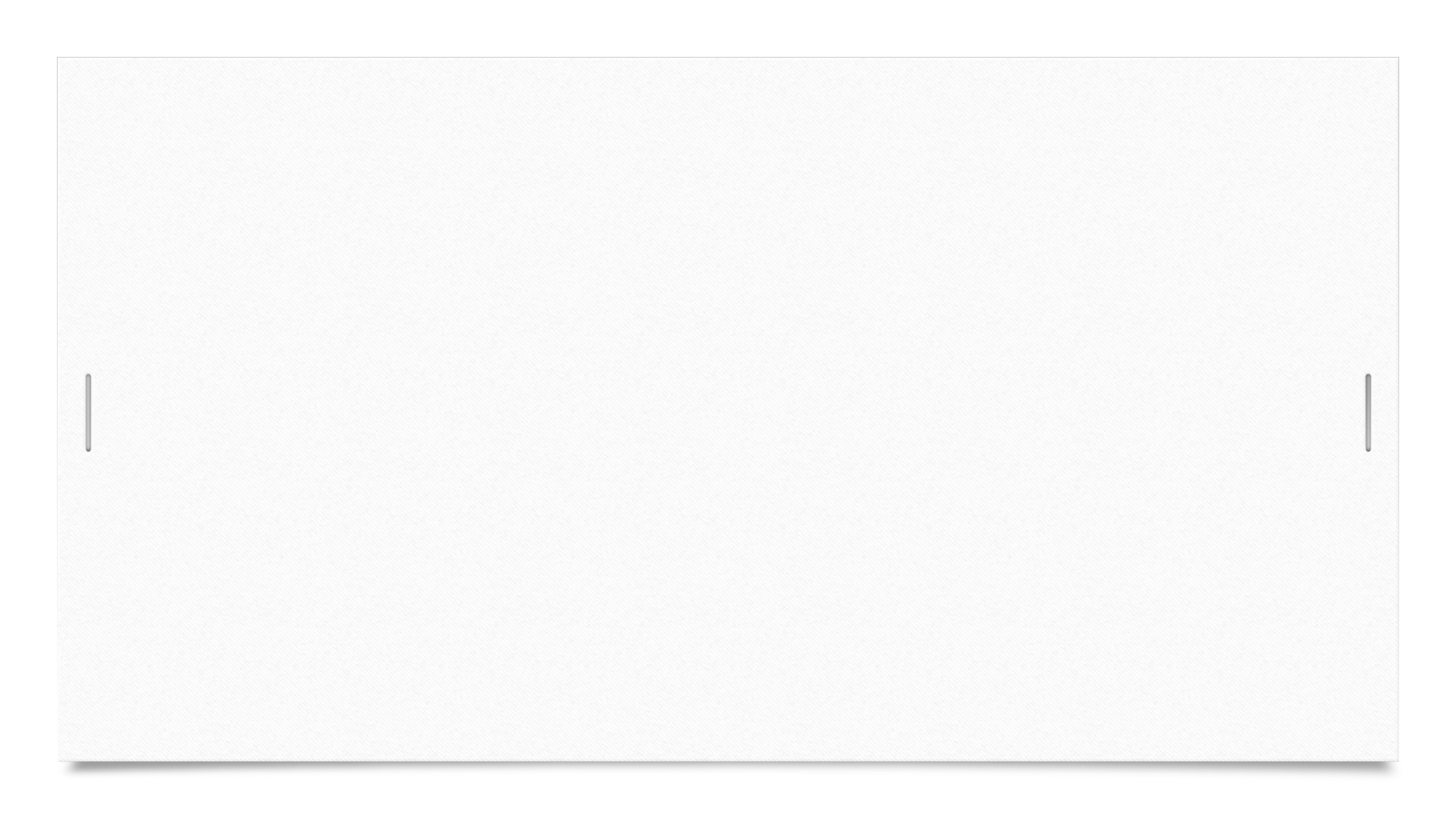 REGULACJA: Rozporządzenie Ministra Środowiska z dnia 4 grudnia 2017 r. w sprawie kryteriów uznawania tworów przyrody żywej i nieożywionej za pomniki przyrody.
§  3. 
1. Kryterium uznawania tworów przyrody nieożywionej za pomniki przyrody jest wyróżnianie się w skali kraju, województwa lub gminy wśród innych tworów przyrody nieożywionej tego samego typu ze względu na:
1) intensywność i formę koncentracji wypływu wody, właściwości fizykochemiczne wód, w tym występowanie wód mineralnych, lub zlokalizowanie wśród innych form geomorfologicznych - w przypadku źródeł;
2) wysokość - w przypadku wodospadów;
3) intensywność i formę koncentracji wypływu wody, otoczenie charakterystycznymi utworami skalnymi powstałymi z wytrącania się minerałów z wypływających wód lub zlokalizowanie wśród innych form geomorfologicznych - w przypadku wywierzysk;
4) skład petrograficzny - w przypadku skałek;
5) profil lub inne cechy geomorfologiczne - w przypadku jarów;
6) rozmiar, skład petrograficzny lub inne cechy geologiczne - w przypadku głazów narzutowych;
7) długość korytarzy, wielkość deniwelacji, występowanie innych form geomorfologicznych, w tym form krasowych - w przypadku jaskiń.
Pomnik przyrody
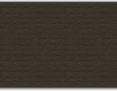 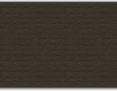 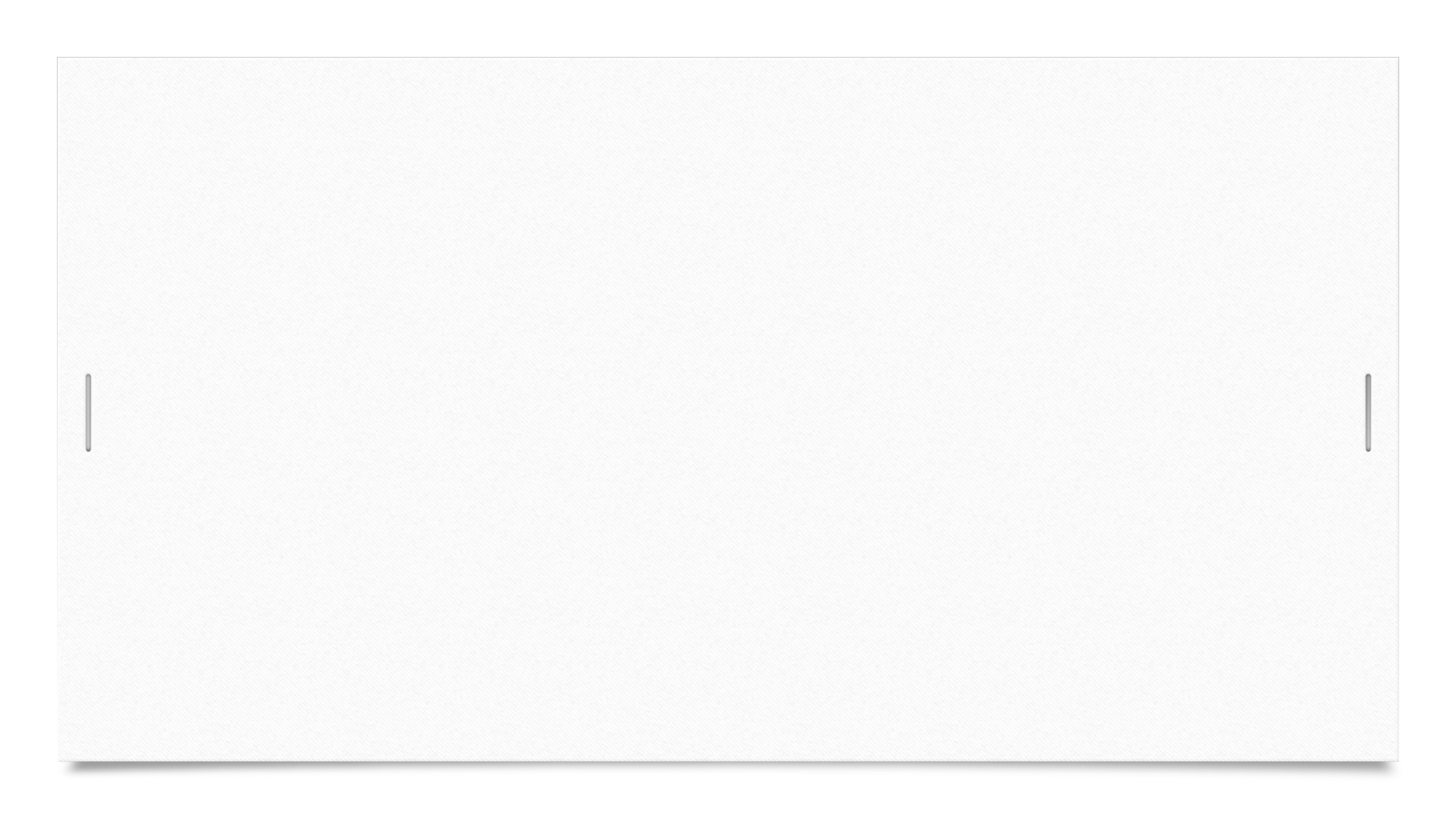 REGULACJA: ustawa z dnia 16 kwietnia 2004 r. o ochronie przyrody (Dz.U.2021.1098 t.j. z dnia 2021.06.21)
Art.  13.  [Rezerwaty przyrody]
1. Rezerwat przyrody obejmuje obszary zachowane w stanie naturalnym lub mało zmienionym, ekosystemy, ostoje i siedliska przyrodnicze, a także siedliska roślin, siedliska zwierząt i siedliska grzybów oraz twory i składniki przyrody nieożywionej, wyróżniające się szczególnymi wartościami przyrodniczymi, naukowymi, kulturowymi lub walorami krajobrazowymi.
2.  Na obszarach graniczących z rezerwatem przyrody może być wyznaczona otulina.
3.  Uznanie za rezerwat przyrody obszarów, o których mowa w ust. 1, następuje w drodze aktu prawa miejscowego w formie zarządzenia regionalnego dyrektora ochrony środowiska, które określa jego nazwę, położenie lub przebieg granicy i otulinę, jeżeli została wyznaczona, cele ochrony oraz rodzaj, typ i podtyp rezerwatu przyrody, a także sprawującego nadzór nad rezerwatem. Regionalny dyrektor ochrony środowiska, w drodze aktu prawa miejscowego w formie zarządzenia, po zasięgnięciu opinii regionalnej rady ochrony przyrody, może zwiększyć obszar rezerwatu przyrody, zmienić cele ochrony, a w razie bezpowrotnej utraty wartości przyrodniczych, dla których rezerwat został powołany - zmniejszyć obszar rezerwatu przyrody albo zlikwidować rezerwat przyrody.
3a.  Projekty studiów uwarunkowań i kierunków zagospodarowania przestrzennego gmin, miejscowych planów zagospodarowania przestrzennego, planów zagospodarowania przestrzennego województw oraz planów zagospodarowania przestrzennego morskich wód wewnętrznych, morza terytorialnego i wyłącznej strefy ekonomicznej, w części dotyczącej rezerwatu przyrody i jego otuliny, wymagają uzgodnienia z regionalnym dyrektorem ochrony środowiska w zakresie ustaleń tych planów, mogących mieć negatywny wpływ na cele ochrony rezerwatu przyrody.
3b.  Projekty planów urządzenia lasu, uproszczonych planów urządzenia lasu i zadania z zakresu gospodarki leśnej, o których mowa w art. 19 ust. 3 i 4 ustawy z dnia 28 września 1991 r. o lasach, w części dotyczącej otuliny rezerwatu przyrody wymagają uzgodnienia z regionalnym dyrektorem ochrony środowiska w zakresie ustaleń tych planów lub zadań, mogących mieć negatywny wpływ na ochronę przyrody rezerwatu przyrody.
3c.  Uznanie, zmiana granic, zmiana celu ochrony lub likwidacja rezerwatu przyrody położonego na obszarze morskim wymagają uzgodnienia z dyrektorem właściwego urzędu morskiego w zakresie, w jakim wpływają na realizację zadań dyrektora urzędu morskiego.
3d.  Uzgodnienia, o którym mowa w ust. 3c, dokonuje się w terminie 30 dni od dnia doręczenia wystąpienia o uzgodnienie. Niezajęcie stanowiska w tym terminie przez dyrektora właściwego urzędu morskiego jest równoznaczne z uzgodnieniem wnioskowanych spraw.
3e.  W przypadku gdy obszar, o którym mowa w ust. 1, jest położony na obszarze morskim, właściwość miejscową regionalnego dyrektora ochrony środowiska, w części dotyczącej tego obszaru, ustala się wzdłuż wybrzeża na terenie danego województwa.
4.  Regionalny dyrektor ochrony środowiska, w drodze aktu prawa miejscowego w formie zarządzenia, może wprowadzić opłaty za wstęp na obszar rezerwatu przyrody, kierując się potrzebą ochrony przyrody.
5.  Regionalny dyrektor ochrony środowiska ustala stawki opłat, o których mowa w ust. 4, przy czym opłata za jednorazowy wstęp do rezerwatu nie może przekraczać kwoty 6 zł waloryzowanej o prognozowany średnioroczny wskaźnik cen towarów i usług konsumpcyjnych ogółem, przyjęty w ustawie budżetowej.
6.  Opłaty, o których mowa w ust. 4, są przeznaczane na ochronę przyrody.
Rezerwaty przyrody – pojęcie i ograniczenia związane z użytkowaniem
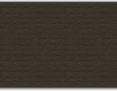 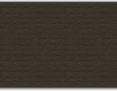 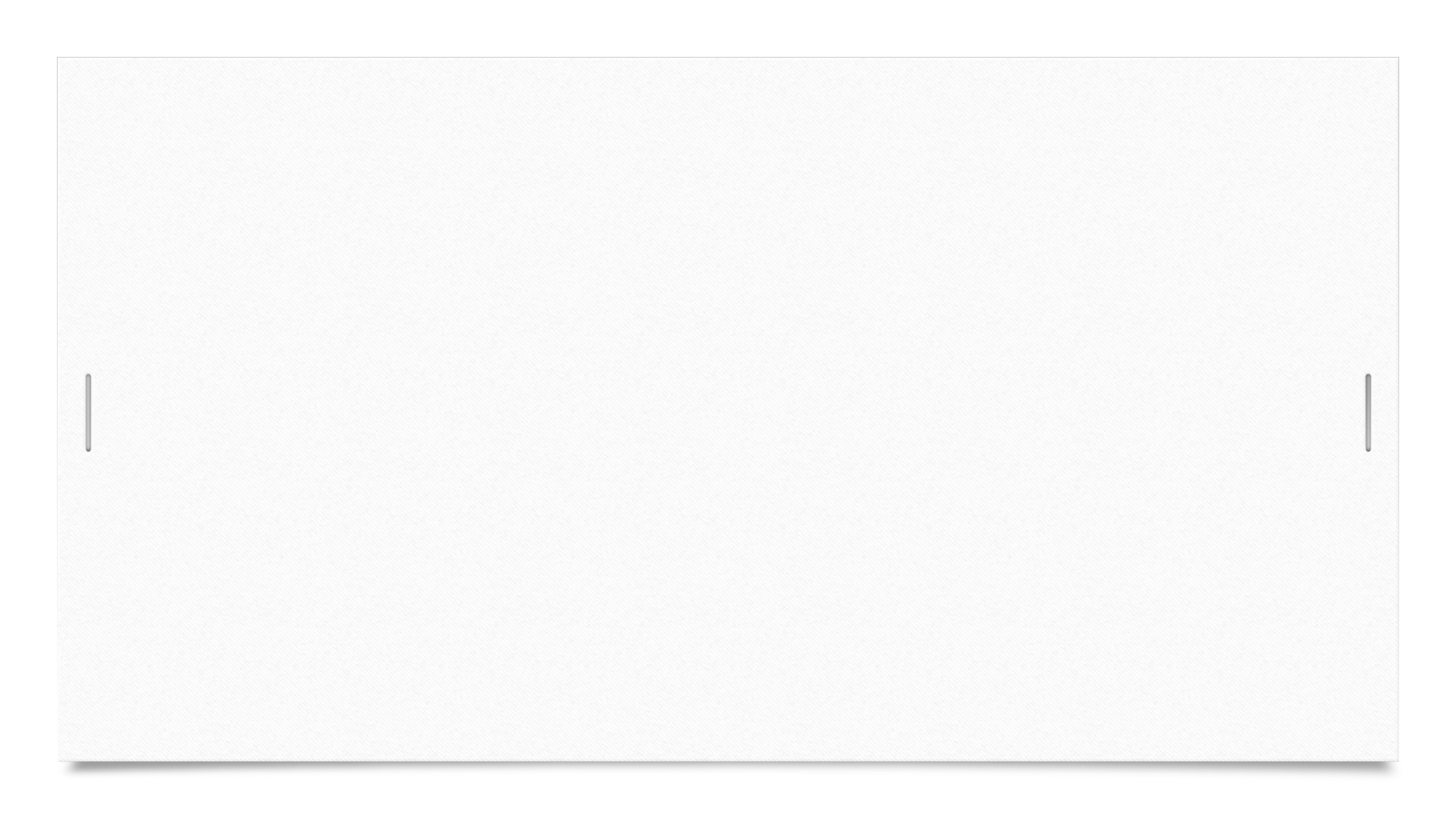 Rezerwaty przyrody są jedną z form ochrony obszarowej, tworzoną w celu zachowania w stanie naturalnym lub mało zmienionym ekosystemów określonych w art. 13 ust. 1 u.o.p. W zależności od charakteru środowiskowego rezerwatu oraz elementów środowiska przyrodniczego podlegających ochronie na jego terenie wyróżnia się rezerwaty:
leśne,
florystyczne,
stepowe,
słonoroślowe,
torfowiskowe,
wodne,
faunistyczne,
przyrody nieożywionej,
krajobrazowe
Rezerwaty przyrody – pojęcie i ograniczenia związane z użytkowaniem
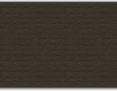 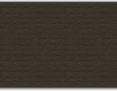 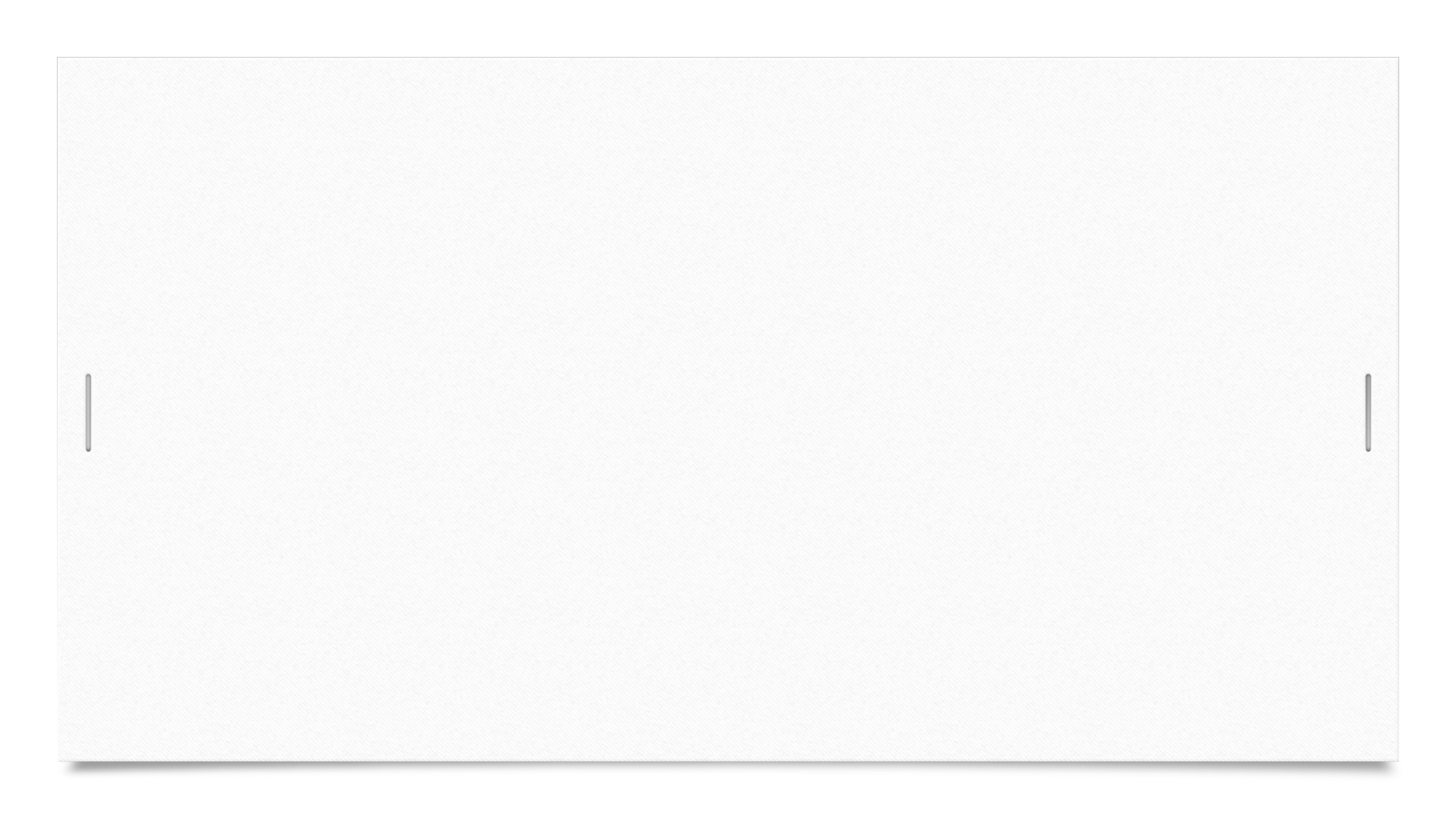 Art.  15.  [Zakazy obowiązujące na terenie parków narodowych i rezerwatów przyrody]
1.  W parkach narodowych oraz w rezerwatach przyrody zabrania się:
budowy lub przebudowy obiektów budowlanych i urządzeń technicznych, z wyjątkiem obiektów i urządzeń służących celom parku narodowego albo rezerwatu przyrody;
(uchylony);
chwytania lub zabijania dziko występujących zwierząt, zbierania lub niszczenia jaj, postaci młodocianych i form rozwojowych zwierząt, umyślnego płoszenia zwierząt kręgowych, zbierania poroży, niszczenia nor, gniazd, legowisk i innych schronień zwierząt oraz ich miejsc rozrodu;
polowania, z wyjątkiem obszarów wyznaczonych w planie ochrony lub zadaniach ochronnych ustanowionych dla rezerwatu przyrody;
pozyskiwania, niszczenia lub umyślnego uszkadzania roślin oraz grzybów;
użytkowania, niszczenia, umyślnego uszkadzania, zanieczyszczania i dokonywania zmian obiektów przyrodniczych, obszarów oraz zasobów, tworów i składników przyrody;
zmiany stosunków wodnych, regulacji rzek i potoków, jeżeli zmiany te nie służą ochronie przyrody;
pozyskiwania skał, w tym torfu, oraz skamieniałości, w tym kopalnych szczątków roślin i zwierząt, minerałów i bursztynu;
niszczenia gleby lub zmiany przeznaczenia i użytkowania gruntów;
palenia ognisk i wyrobów tytoniowych oraz używania źródeł światła o otwartym płomieniu, z wyjątkiem miejsc wyznaczonych przez dyrektora parku narodowego, a w rezerwacie przyrody - przez regionalnego dyrektora ochrony środowiska;
Rezerwaty przyrody – pojęcie i ograniczenia związane z użytkowaniem
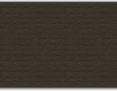 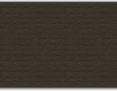 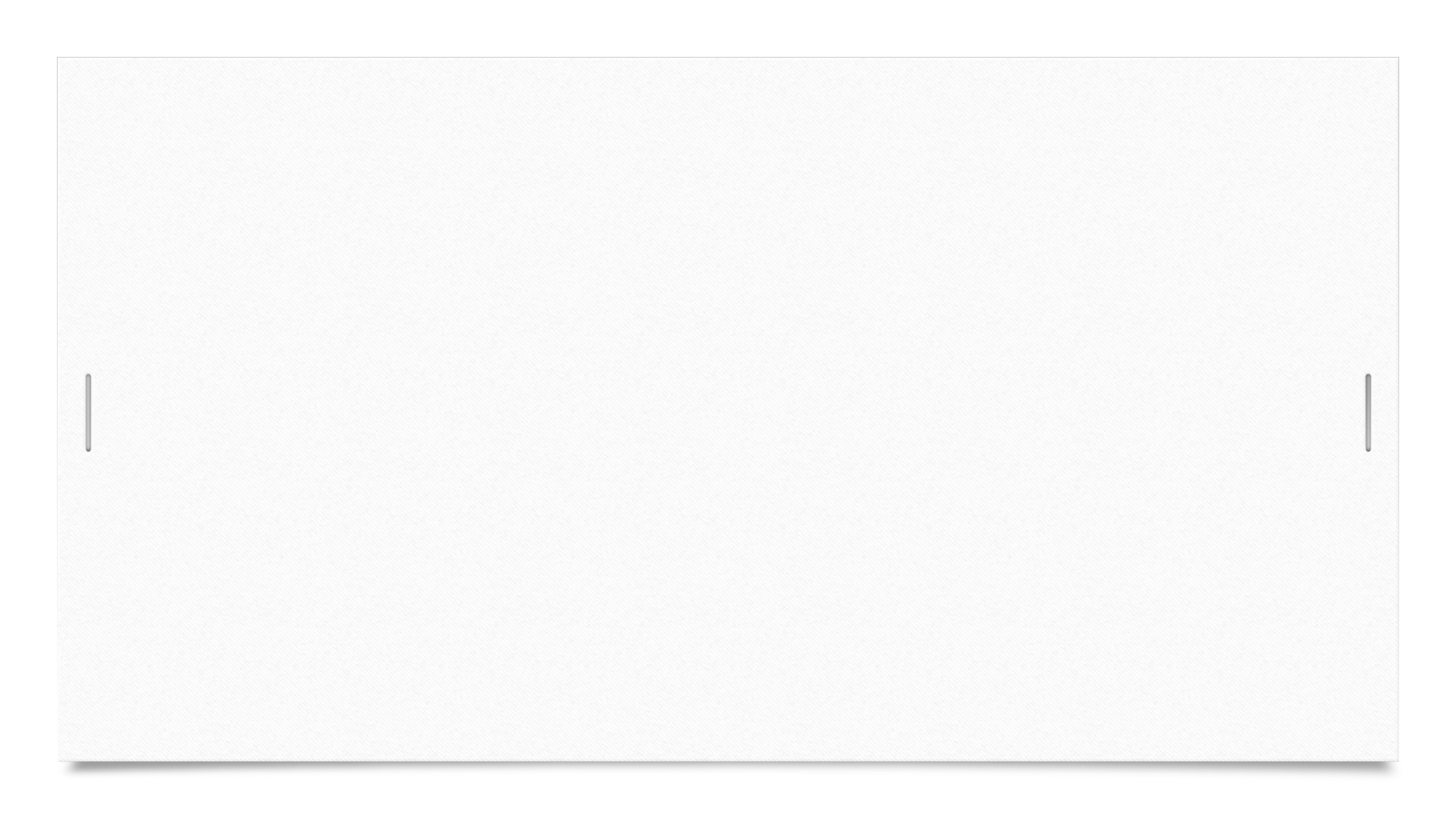 Art.  15.  [Zakazy obowiązujące na terenie parków narodowych i rezerwatów przyrody]
prowadzenia działalności wytwórczej, handlowej i rolniczej, z wyjątkiem miejsc wyznaczonych w planie ochrony;
stosowania chemicznych i biologicznych środków ochrony roślin i nawozów;
zbioru dziko występujących roślin i grzybów oraz ich części, z wyjątkiem miejsc wyznaczonych przez dyrektora parku narodowego, a w rezerwacie przyrody - przez regionalnego dyrektora ochrony środowiska;
połowu ryb i innych organizmów wodnych, z wyjątkiem miejsc wyznaczonych w planie ochrony lub zadaniach ochronnych;
ruchu pieszego, rowerowego, narciarskiego i jazdy konnej wierzchem, z wyjątkiem szlaków i tras narciarskich wyznaczonych przez dyrektora parku narodowego, a w rezerwacie przyrody - przez regionalnego dyrektora ochrony środowiska;
wprowadzania psów na obszary objęte ochroną ścisłą i czynną, z wyjątkiem miejsc wyznaczonych w planie ochrony, psów pasterskich wprowadzanych na obszary objęte ochroną czynną, na których plan ochrony albo zadania ochronne dopuszczają wypas oraz psów asystujących w rozumieniu art. 2 pkt 11 ustawy z dnia 27 sierpnia 1997 r. o rehabilitacji zawodowej i społecznej oraz zatrudnianiu osób niepełnosprawnych (Dz. U. z 2021 r. poz. 573);
wspinaczki, eksploracji jaskiń lub zbiorników wodnych, z wyjątkiem miejsc wyznaczonych przez dyrektora parku narodowego, a w rezerwacie przyrody - przez regionalnego dyrektora ochrony środowiska;
ruchu pojazdów poza drogami publicznymi oraz poza drogami położonymi na nieruchomościach stanowiących własność parków narodowych lub będących w użytkowaniu wieczystym parków narodowych, wskazanymi przez dyrektora parku narodowego, a w rezerwacie przyrody przez regionalnego dyrektora ochrony środowiska;
umieszczania tablic, napisów, ogłoszeń reklamowych i innych znaków niezwiązanych z ochroną przyrody, udostępnianiem parku albo rezerwatu przyrody, edukacją ekologiczną, z wyjątkiem znaków drogowych i innych znaków związanych z ochroną bezpieczeństwa i porządku powszechnego;
zakłócania ciszy;
Rezerwaty przyrody – pojęcie i ograniczenia związane z użytkowaniem
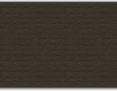 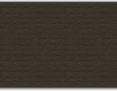 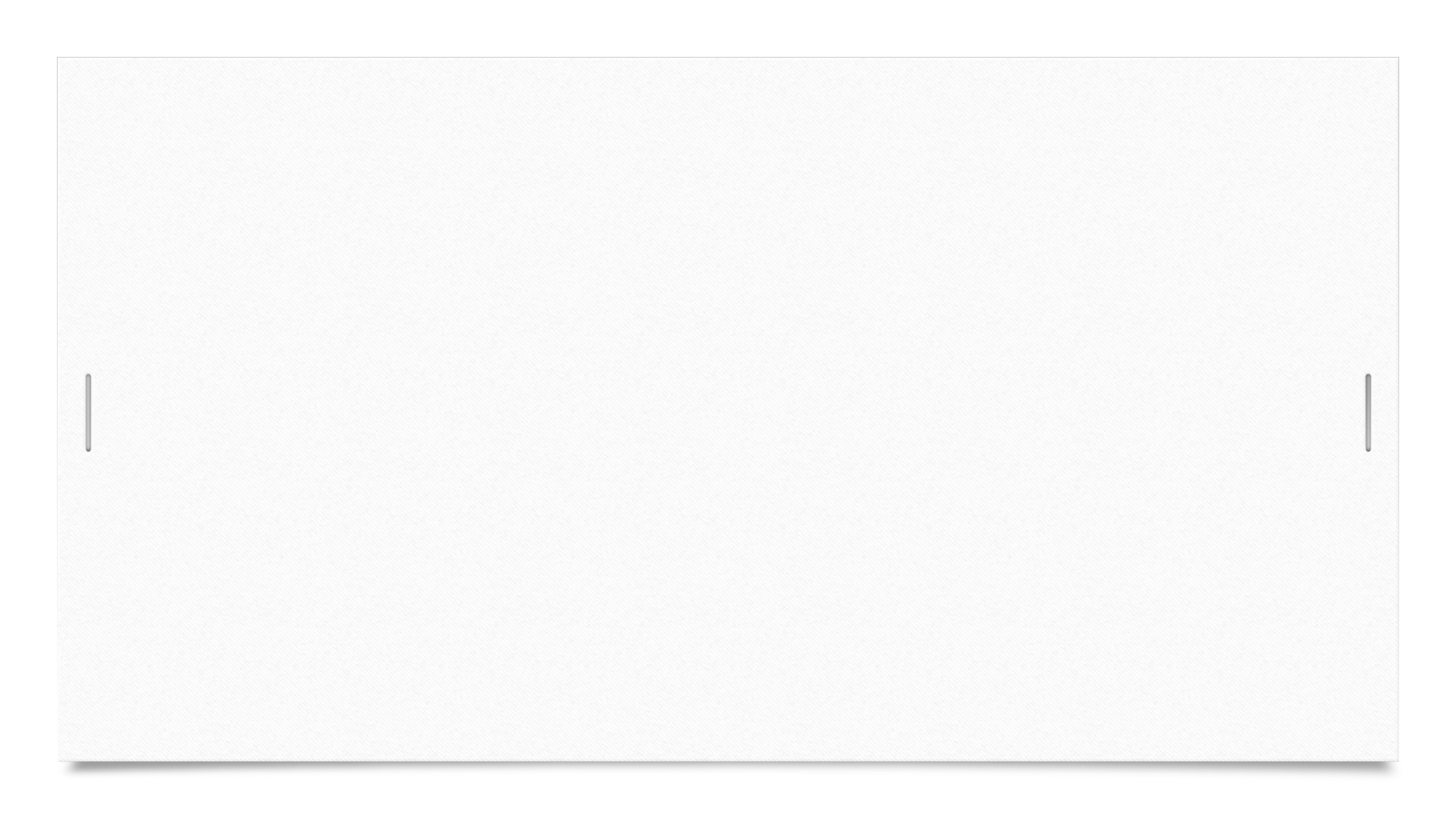 Art.  15.  [Zakazy obowiązujące na terenie parków narodowych i rezerwatów przyrody]
używania łodzi motorowych i innego sprzętu motorowego, uprawiania sportów wodnych i motorowych, pływania i żeglowania, z wyjątkiem akwenów lub szlaków wyznaczonych przez dyrektora parku narodowego, a w rezerwacie przyrody - przez regionalnego dyrektora ochrony środowiska;
wykonywania prac ziemnych trwale zniekształcających rzeźbę terenu;
biwakowania, z wyjątkiem miejsc wyznaczonych przez dyrektora parku narodowego, a w rezerwacie przyrody - przez regionalnego dyrektora ochrony środowiska;
prowadzenia badań naukowych - w parku narodowym bez zgody dyrektora parku, a w rezerwacie przyrody - bez zgody regionalnego dyrektora ochrony środowiska;
wprowadzania gatunków roślin, zwierząt lub grzybów, bez zgody ministra właściwego do spraw środowiska;
wprowadzania organizmów genetycznie zmodyfikowanych;
organizacji imprez rekreacyjno-sportowych - w parku narodowym bez zgody dyrektora parku narodowego, a w rezerwacie przyrody bez zgody regionalnego dyrektora ochrony środowiska.
Rezerwaty przyrody – pojęcie i ograniczenia związane z użytkowaniem
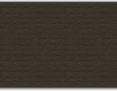 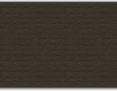 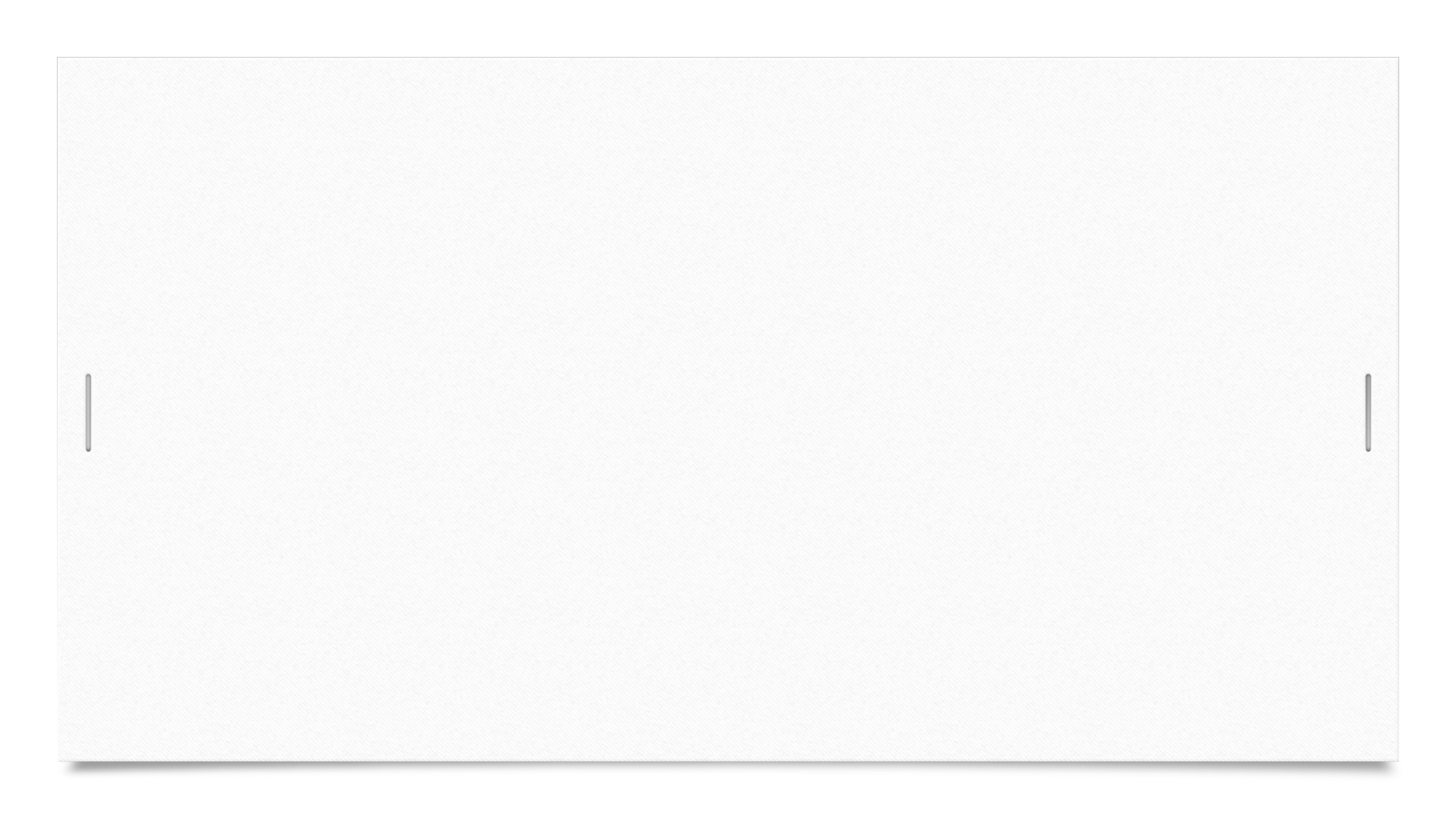 REGULACJA: ustawa z dnia 16 kwietnia 2004 r. o ochronie przyrody (Dz.U.2021.1098 t.j. z dnia 2021.06.21)
Art.  5.  [Definicje]
Użyte w ustawie określenia oznaczają:
14) otulina - strefę ochronną graniczącą z formą ochrony przyrody i wyznaczoną indywidualnie dla formy ochrony przyrody w celu zabezpieczenia przed zagrożeniami zewnętrznymi wynikającymi z działaln
Art.  11.  [Otulina parku narodowego. Strefa ochronna zwierząt łownych]
1. Na obszarach graniczących z parkiem narodowym wyznacza się otulinę parku narodowego.
Art.  13.  [Rezerwaty przyrody]
2. Na obszarach graniczących z rezerwatem przyrody może być wyznaczona otulina.
Art.  16.  [Parki krajobrazowe]
2. Na obszarach graniczących z parkiem krajobrazowym może być wyznaczona otulina.
Otulina
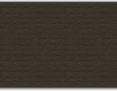 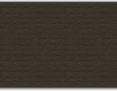 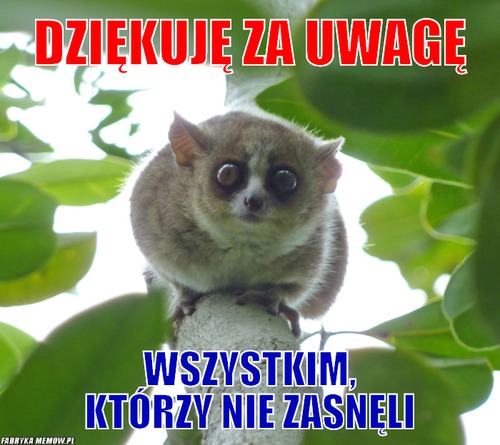 Dziękuję za uwagę
UWAGA…
Powyższa prezentacja- 31 kolejno ponumerowanych
slajdów- została przygotowana wyłączanie w celach
ogólnoinformacyjnych i szkoleniowych. 

Małgorzata Kozłowska wszelkie prawa zastrzeżone.

Materiały szkoleniowe przekazane wyłącznie do
użytku wewnętrznego. Nie podlegają rozpowszechnianiu.